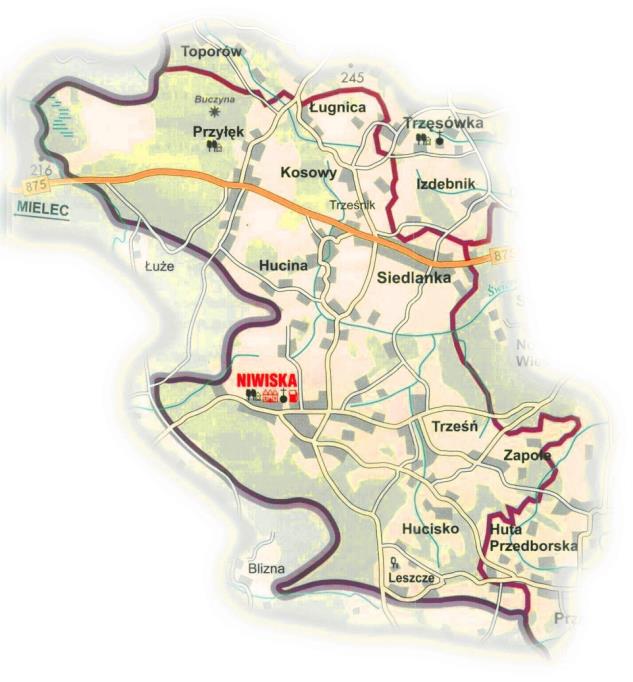 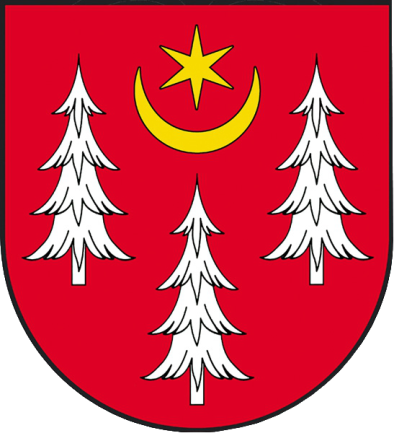 Gmina Niwiska
30- lecie Samorządu Terytorialnego
Rada Gminy Niwiska 
2018 - 2023 (VIII kadencja)
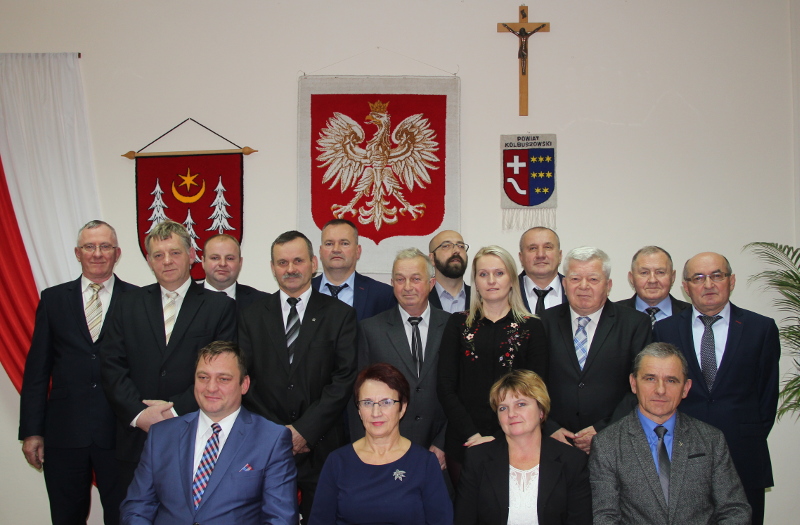 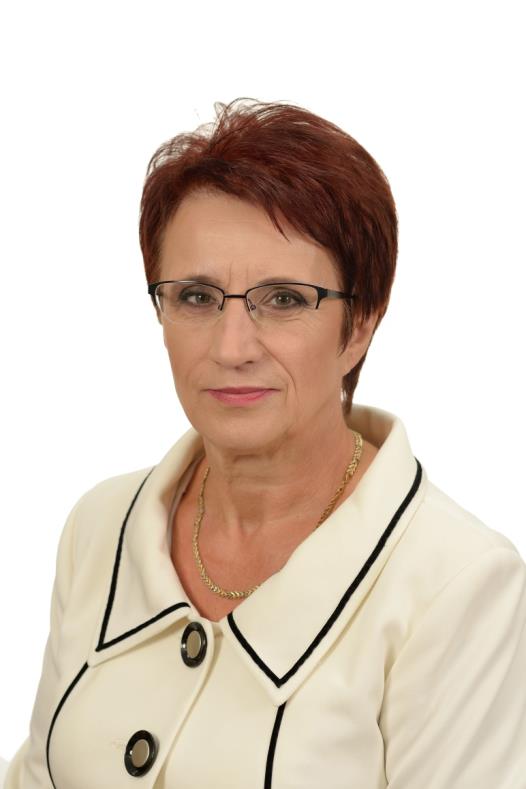 Wójt Gminy Niwiskamgr. Elżbieta Wróbel
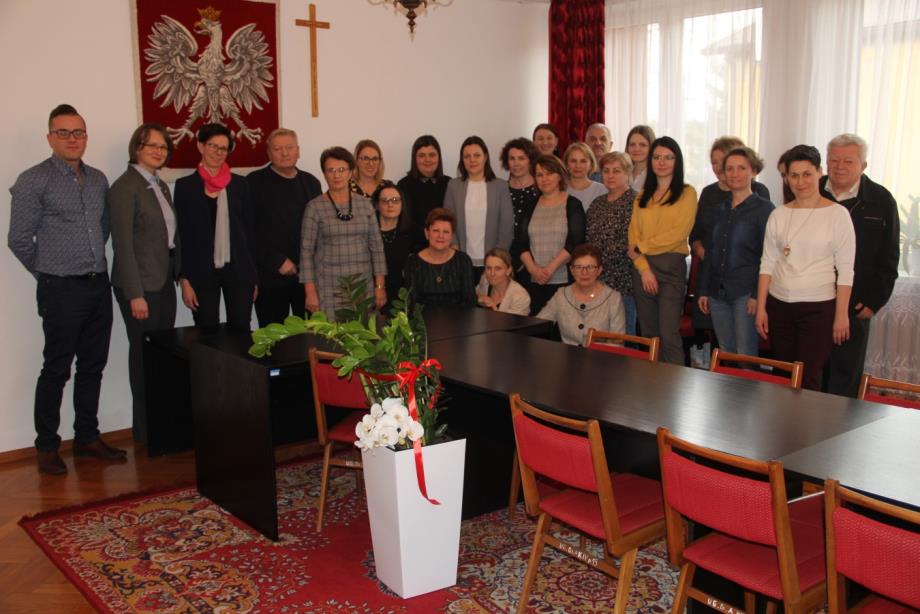 Inwestycje gminnezrealizowane w okresie
30 lat samorządu terytorialnego 
w Gminie Niwiska
Budowa wodociągów w Gminie Niwiska:
Przyłęk - 1983r., Niwiska - 1991r., Trześń - 1992r., Siedlanka - 1994r., Zapole - 1995r., Kosowy - 1996r., Hucisko i Hucina - 1997r., Leszcze - 1998r.
budowa sieci wodociągowej 1 266 mb, Trześń – Hucisko wraz z budową stacji pomp i zasilaniem energetycznym – 2011 r,
budowa odcinka sieci wodociągowej Przyłęk Resztówka – 2011r
budowa odcinka sieci wodociągowej Niwiska – Koniec – 2011r
budowa odcinka sieci wod. i kan. Niwiska Podkościelne -2011r, 2013r
budowa wodociągu Przyłęk Kosowy Ługnica – ( fi 160  597 mb+ 3 hydranty naziemne fi 80) – 2013r,
Budowa odcinka sieci wodociągowej Przyłęk Resztówka  – ( 874 mb  fi 110,fi 40 215 mb+hydranty 5 szt.) – 2013r.
wodociąg Kosowy- Ługnica, długość 700 mb, wartość 87 662, 00 zł ( 2017 r.)
wodociąg Niwiska- Folusz (2018) ,  PE Ø 90 mm, długość 242 mb.
budowa sieci wodociągowej w miejscowości Hucisko, wartość 56 tys. zł, długość 504 mb( 2019 r.)
rozbudowa sieci wodociągowej Niwiska- Trześń, sieć Ø 315 mm - 5, 4 km, przyłącza 90 mb, wartość 2 194 369, 20 zł po przetargu. Zadanie jest w trakcie realizacji. Planowane zakończenie – III kw.  2020 r.

   Łączna długość sieci wodociągowej wynosi 97,3 km ( + 5,4 km w trakcie realizacji), przyłączy 66 km
Budowa gazociągów w Gminie Niwiska:
Niwiska, Przyłęk, Trześń  - 1989r.,
Kosowy, Hucina i Siedlanka - 1990r.,
Hucisko i Zapole - 1994r.,
Leszcze – 1997r.

Łączna długość sieci gazociągowej wyniosi 119km
Telefonizacja gminy w latach 1992 - 1994
Powstanie centrali telefonicznej we wsi Siedlanka oraz budowa sieci telefonicznych we wsiach Kosowy, Siedlanka, Hucina i Przyłęk.
Kanalizacja
Budowa sieci kanalizacyjnej miejscowość Niwiska – 2004-2006
Budowa sieci kanalizacyjnej miejscowość Trześń – 2005-2006 
Budowa sieci kanalizacyjnej Hucina – 2008-2009
Budowa sieci kanalizacyjnej Przyłęk – 2010
budowa kanalizacji Siedlanka Kosowy Trześnik I – 2011r. – 2012r
Budowa kanalizacji sanitarnej Kosowy II etap –  2013/2014r. Wykonano kanalizację sanitarną grawitacyjną: DN 200 PCV o długości 11 311 mb. DN 160 PCV -3 688 mb, budowę kanalizacji sanitarnej tłocznej o długości 3 835,5 mb, budową przyłączy do 130 budynków , budowie 6 przepompowni ścieków oraz 2 przydomowych przepompowni ścieków
budowa kanalizacji sanitarnej Niwiska-Okrąglica i Hucina, ul. Grabowa i ul. Graniczna, 5858 mb sieci, wartość 795 tys. zł( 2017-2018 r.),
budowa kanalizacji sanitarnej dla m-ci Hucisko ( 2018r ), wartość 1 834 000, 00 zł, sieć 8 100 mb, przyłącza 1940 mb,
budowa kanalizacji sanitarnej w m- ci Zapole, długość sieci 6170 mb, dł. przyłączy 1435 mb, 2 pompownie ścieków, wartość 1,55 mln zł ( 2019).
Ogółem długość sieci kanalizacyjnej na terenie naszej gminy wynosi 152, 16 km, przyłączy 12,3 km.
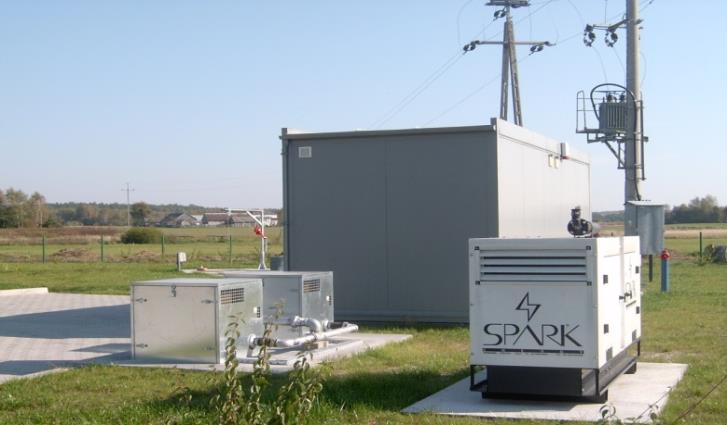 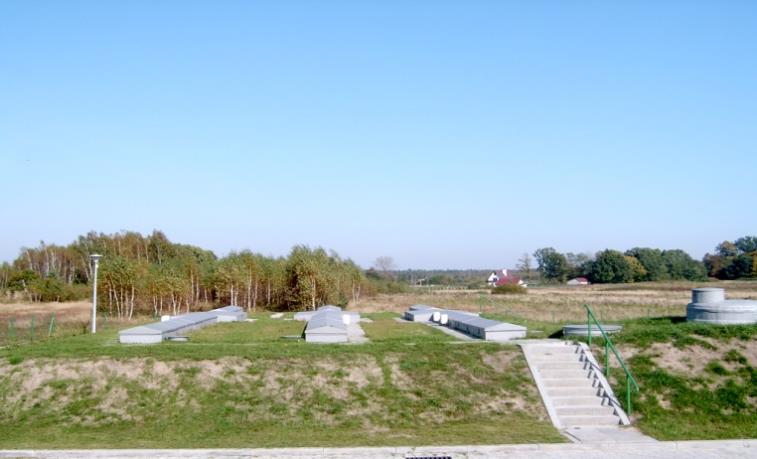 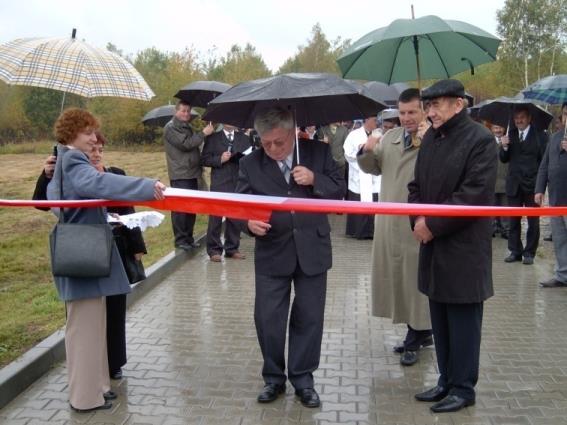 Kontenerowa biologiczno – mechaniczna oczyszczalnia ścieków  EKO – WGB w miejscowości Trześń 
Rozpoczęcie prac VIII 2003
Oddanie techniczne VI 2004
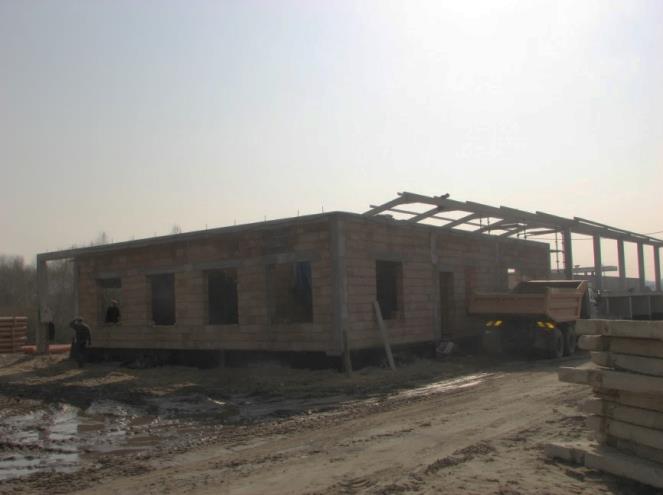 Rozbudowa gminnej oczyszczalni ścieków w miejscowości Trześń do przepustowości   550 m3/d
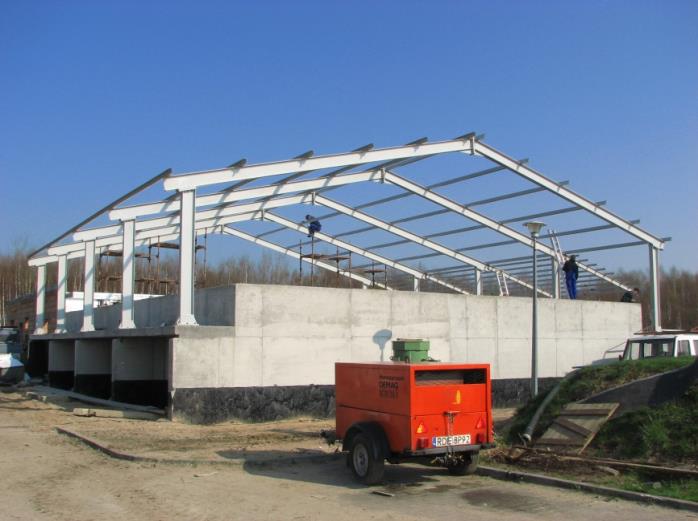 Inwestycja została zakończonai oddana do użytkowania dnia 29 listopada 2011r.  
Ogólna wartość inwestycji wyniosła 3 879 731, 48 zł brutto.
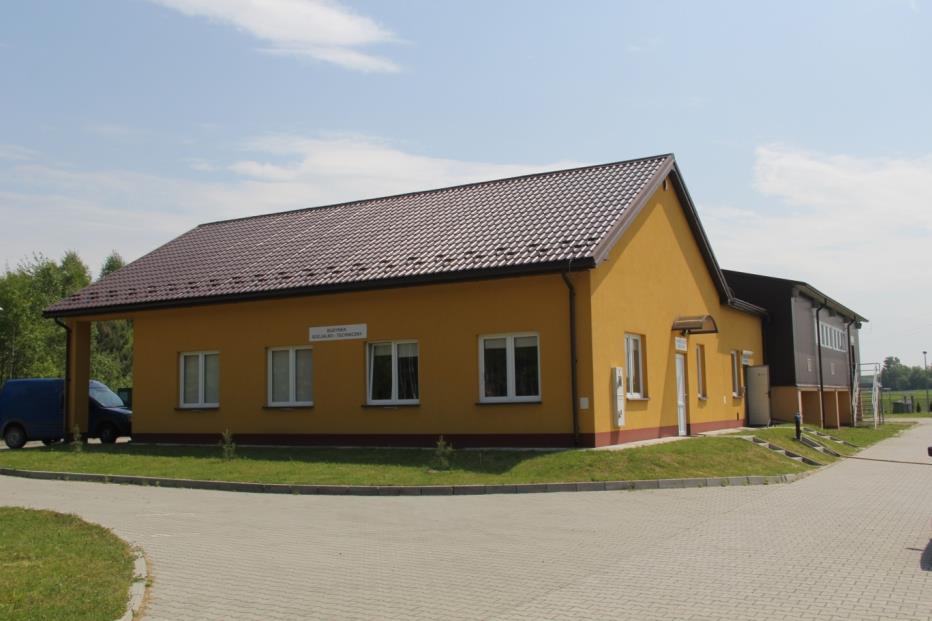 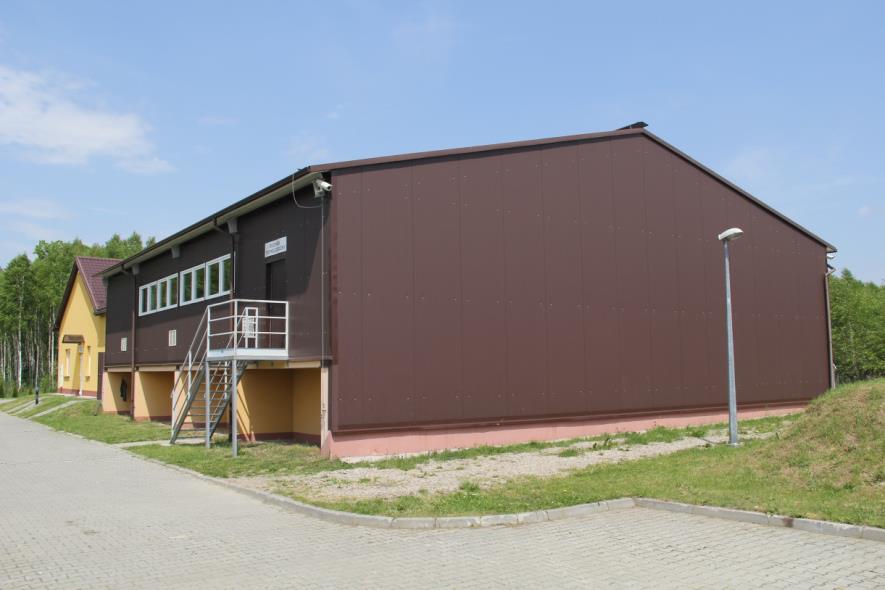 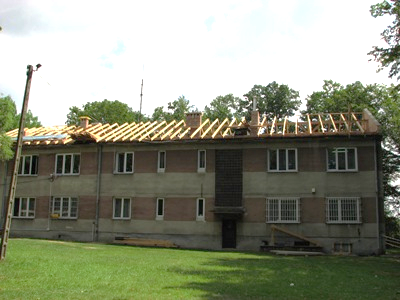 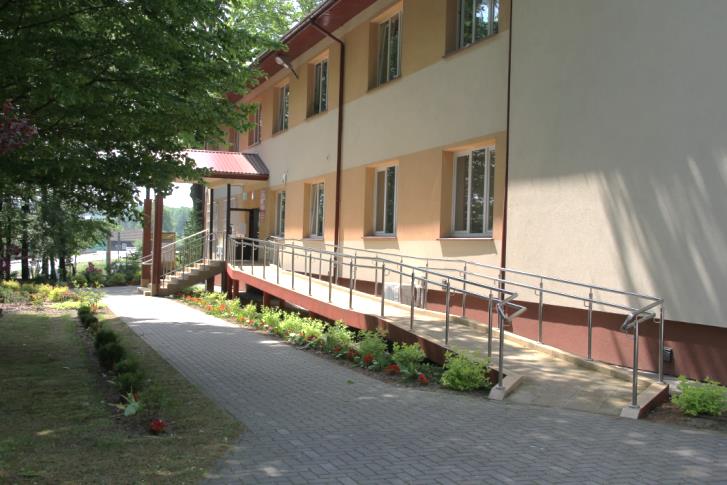 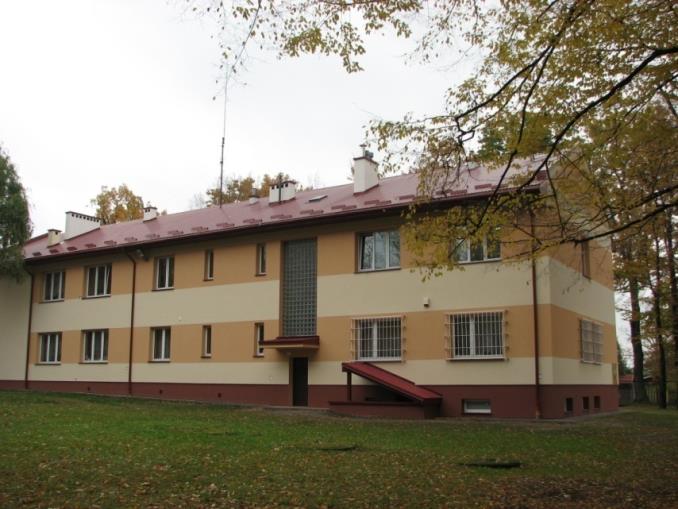 Przebudowa budynku 
Urzędu Gminy 
Okres realizacji: VII – X 2007r.
Podjazd dla niepełnosprawnych 2013r.
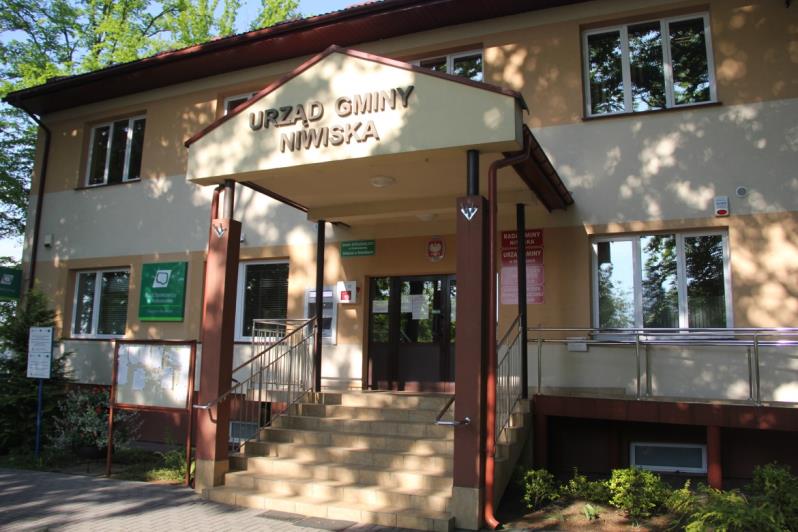 Urząd Gminy Niwiska - 2020r.
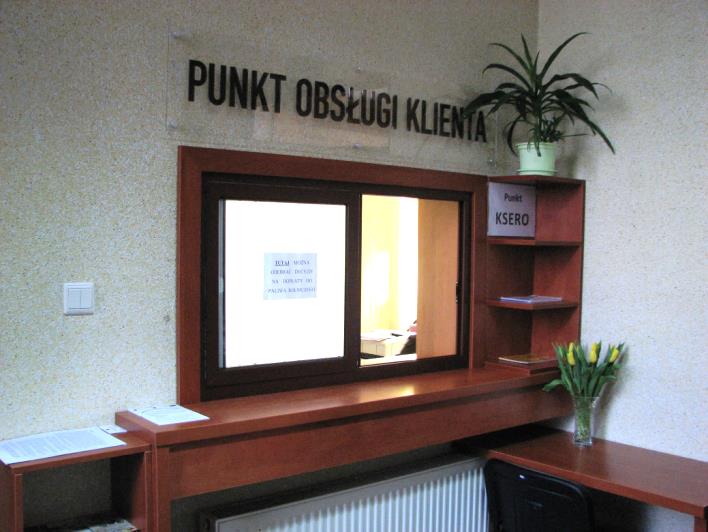 Punkt obsługi klienta w UG –  2014r.
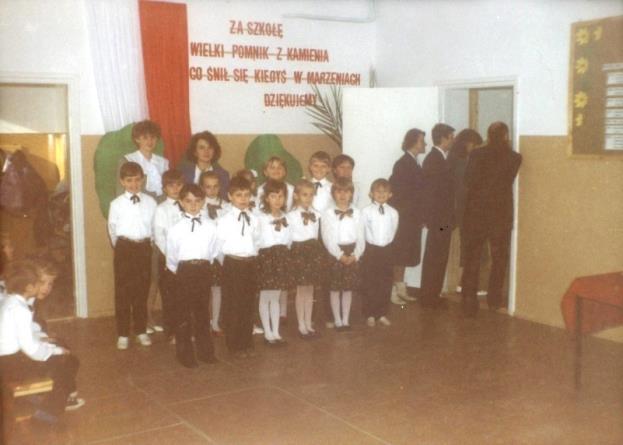 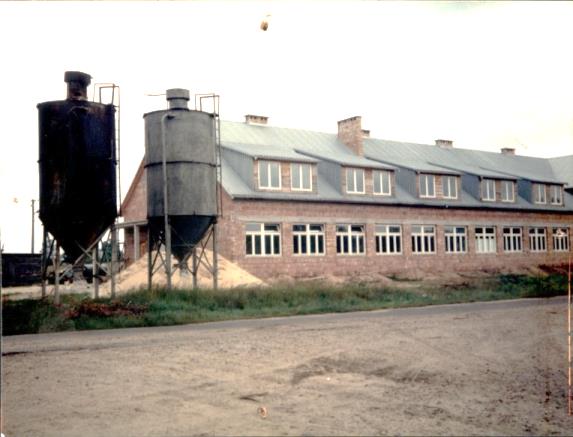 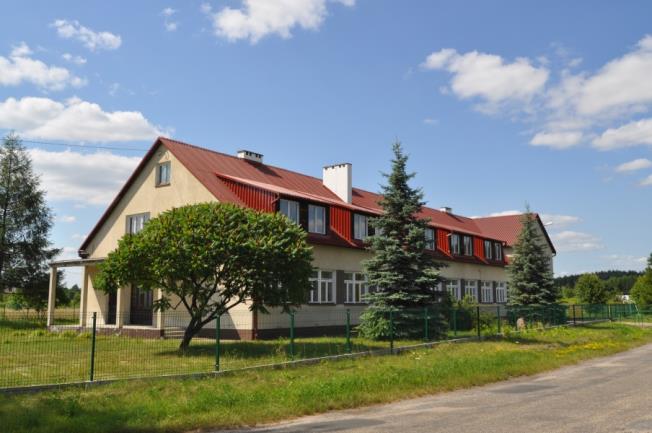 Budowa budynku szkoły podstawowej w Leszczach 
Okres realizacji: 1993 – 1994r.

Filia Szkoły Podstawowej w Hucisku do 2006r.

 W Leszczach od 2012r.  siedziba Centrum Integracji Społecznej
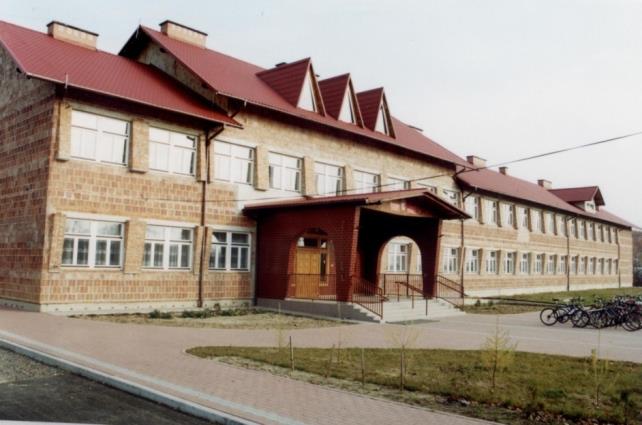 Uroczyste poświęcenie
 Szkoły Podstawowej w Niwiskach
wybudowanej w latach 1994-  1998

Od roku szkolnego 1999r. do 2019r. siedziba 
Gimnazjum Publicznego w Niwiskach
2005 rok - nadanie Szkole Podstawowej i Gimnazjum Publicznemu 
w Niwiskach im. Świętej Królowej Jadwigi
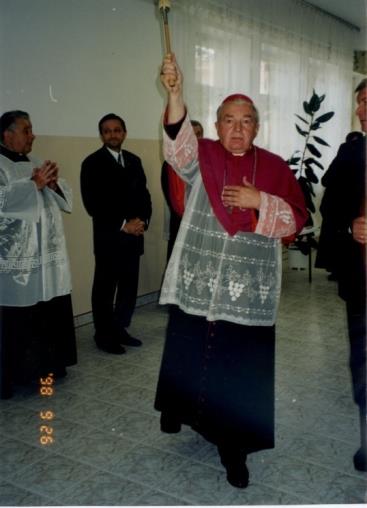 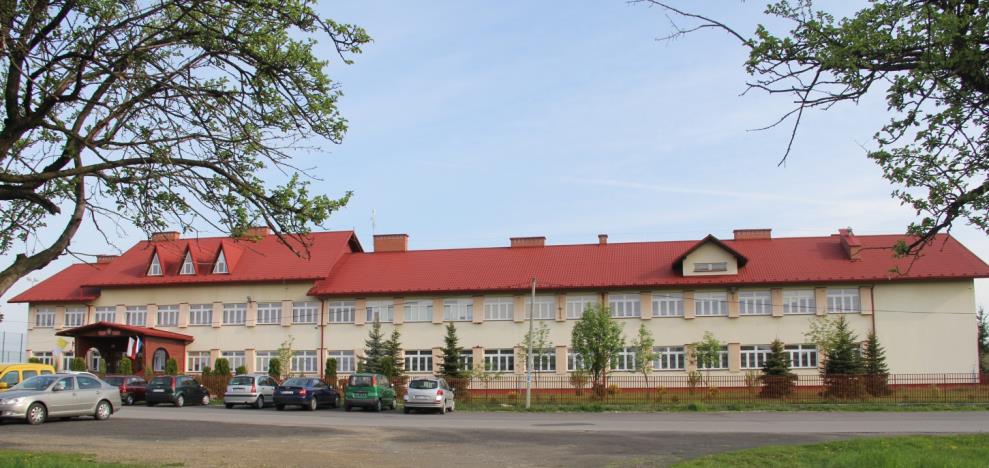 Rozbudowa zaplecza świetlicowo-stołówkowego - 2014r.
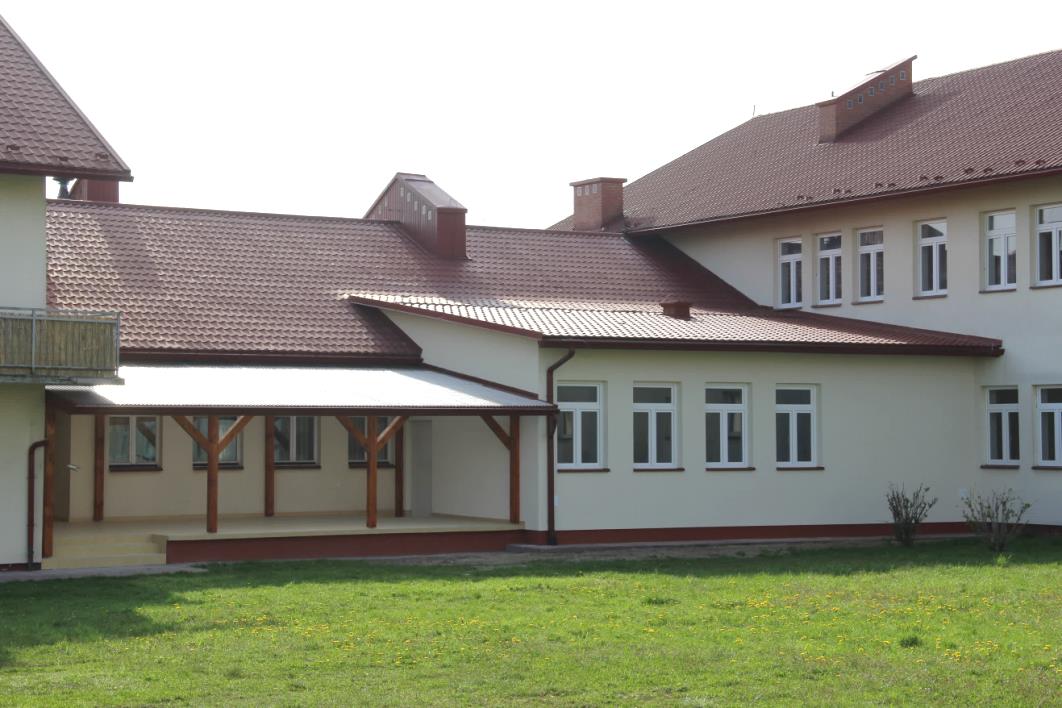 Kompleks boisk sportowychOrlik Przy GP i SP – 2012r.
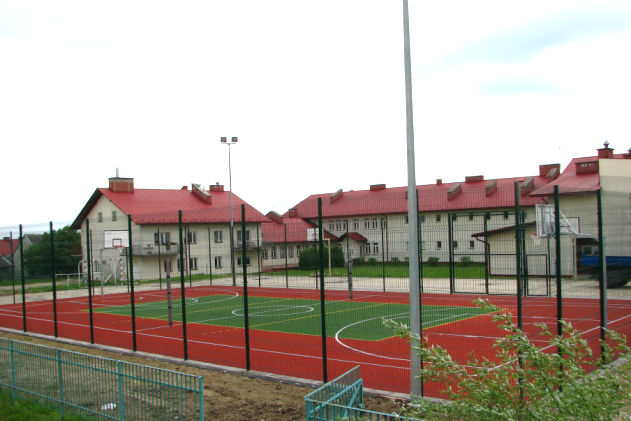 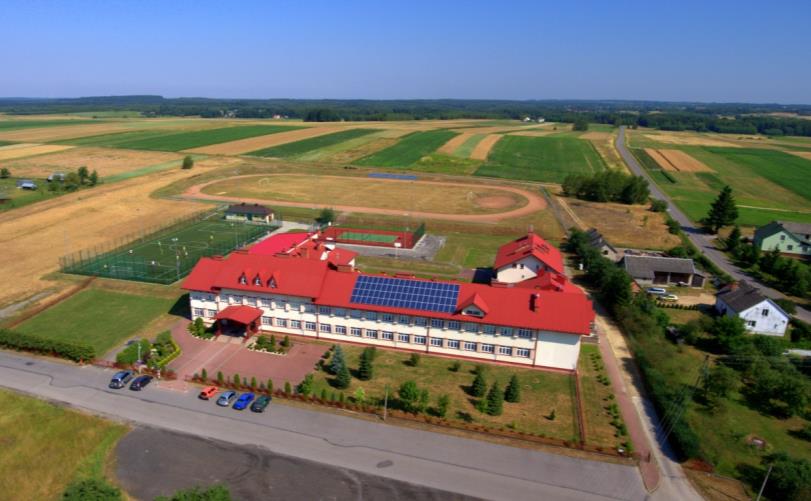 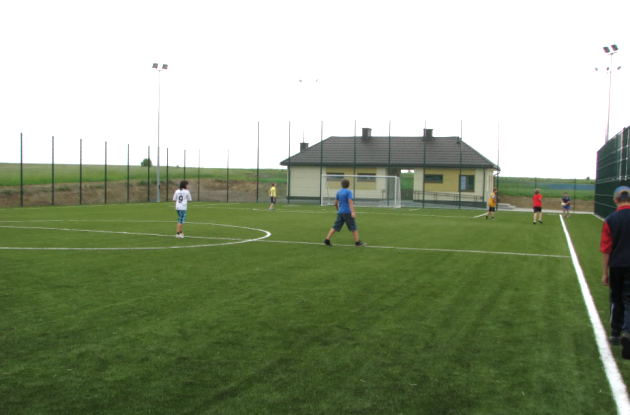 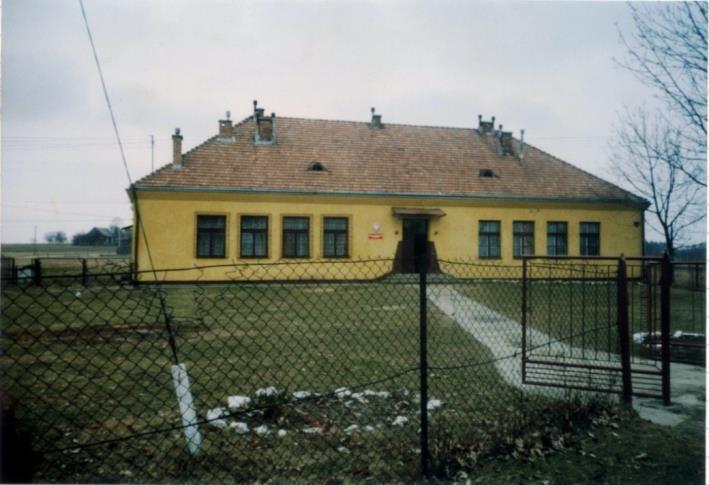 Przebudowa Szkoły Podstawowej w Kosowach – 2008 rok
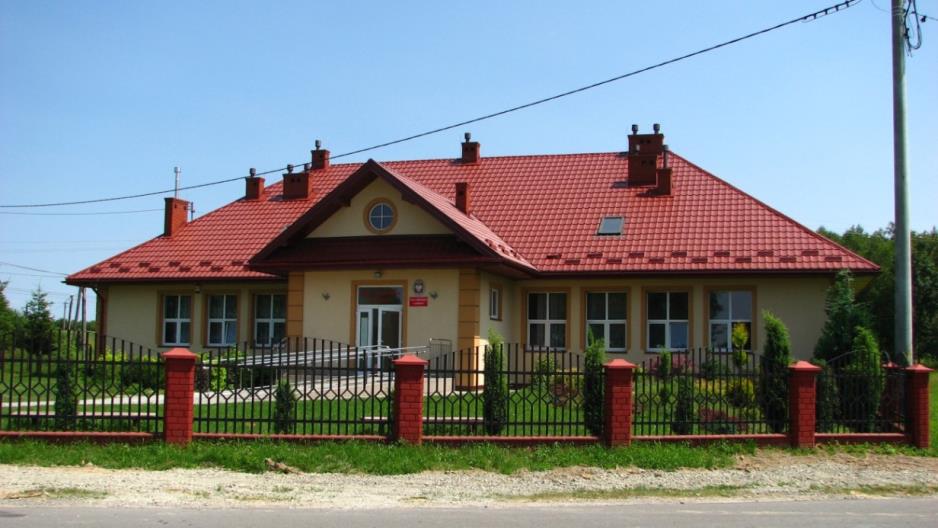 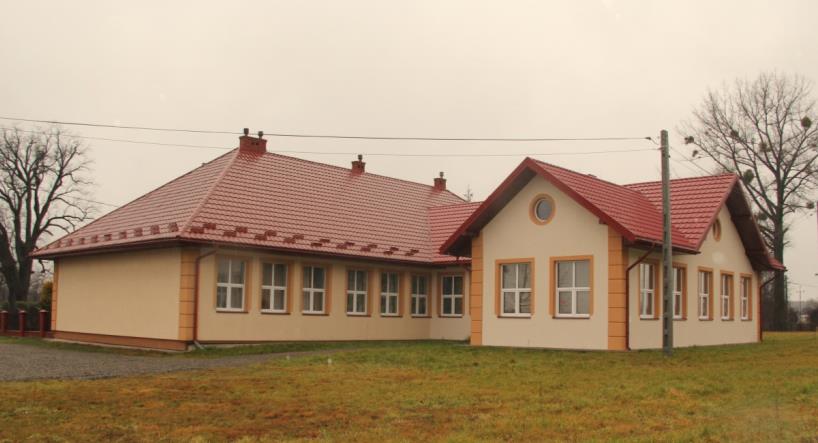 Rozbudowa Szkoły Podstawowej w Kosowach – 2019 rok
Szkoła Podstawowa  w  Hucinie
Remont w 2010r.
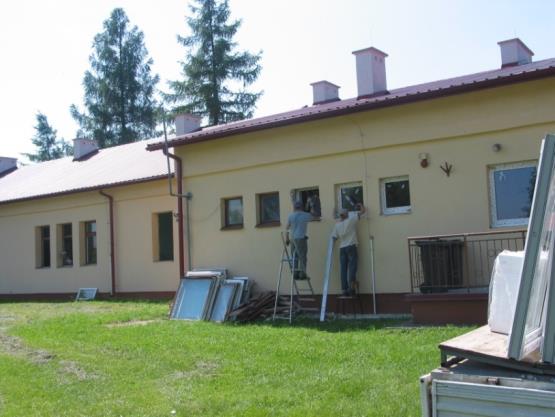 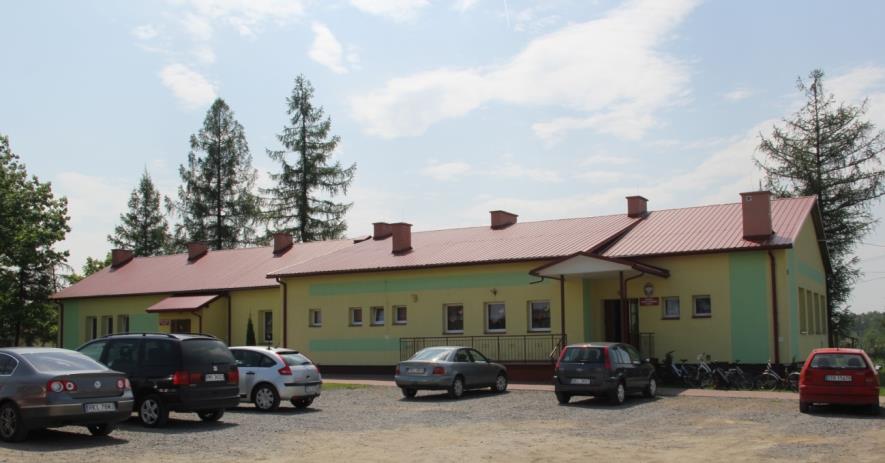 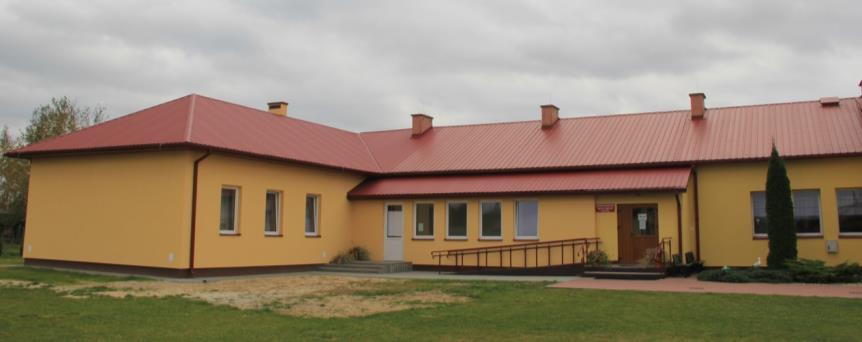 Rozbudowa szkoły w 2019r.
Szkoła Podstawowa  w Siedlance
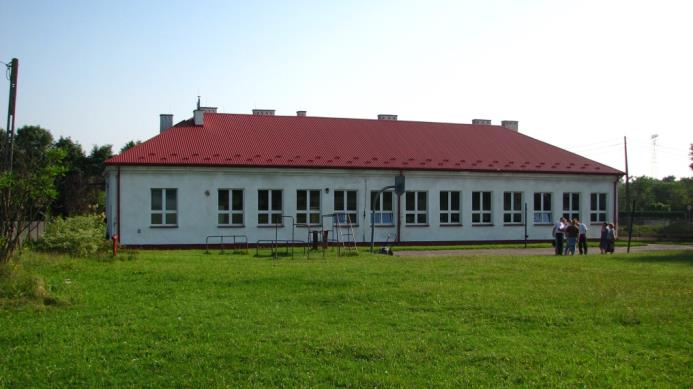 Modernizacja w latach  2013 - 2014r.
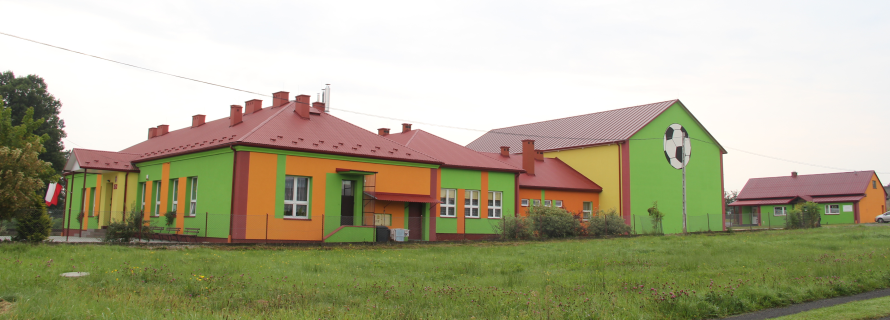 Szkoła Podstawowa  w Siedlance
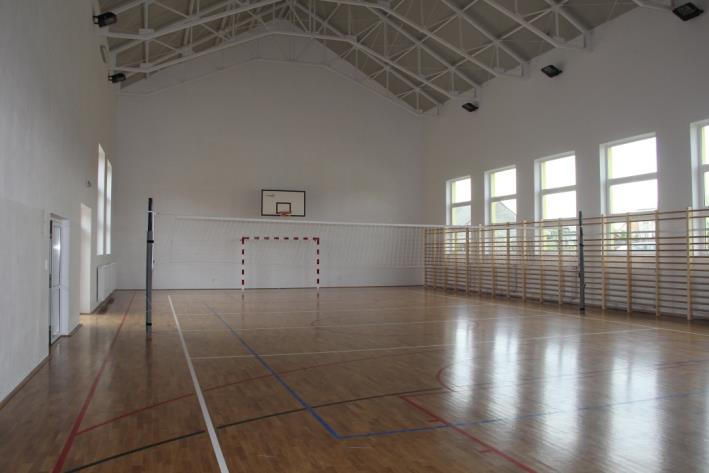 Sala gimnastyczna
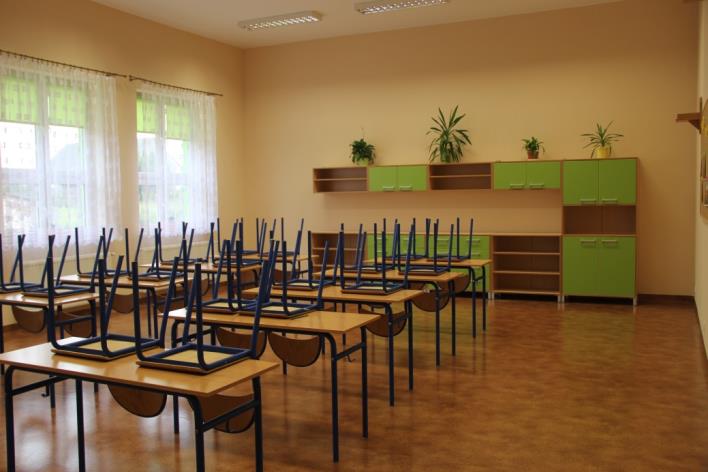 Sale lekcyjne
Szkoła Podstawowa w Hucisku
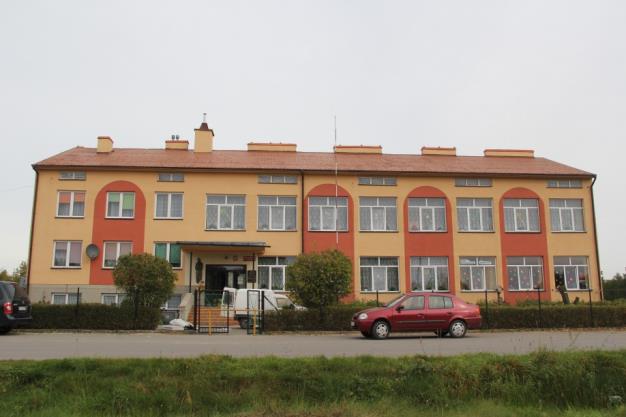 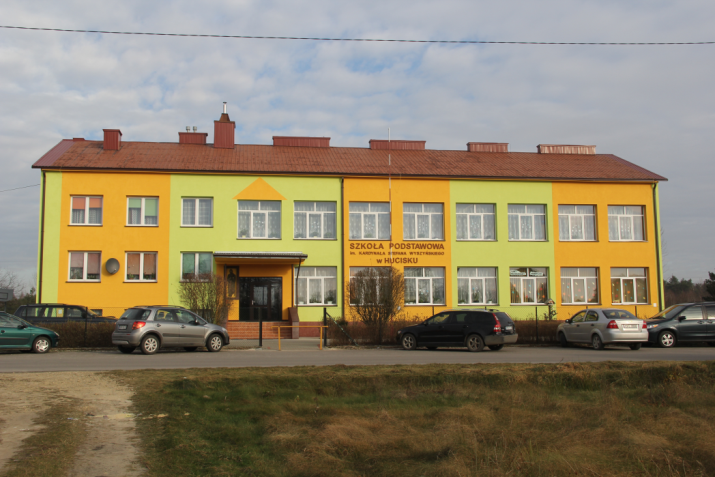 Remont w 2014r.
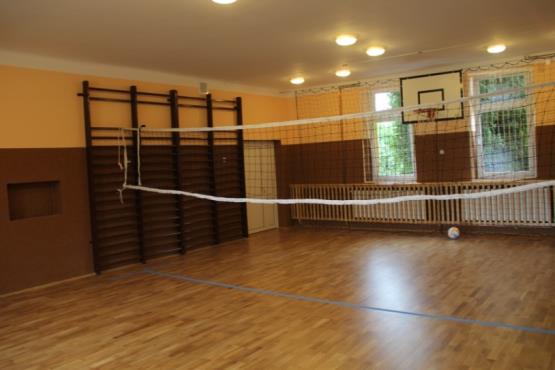 Modernizacja mini sal gimnastycznych, w Przyłęku, Kosowach i Hucinie
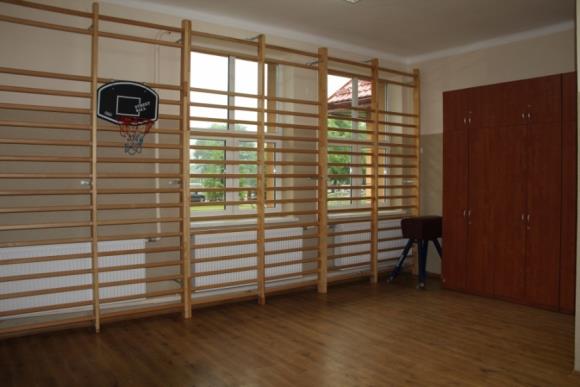 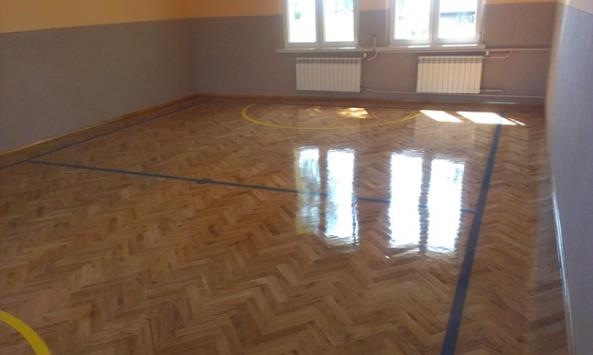 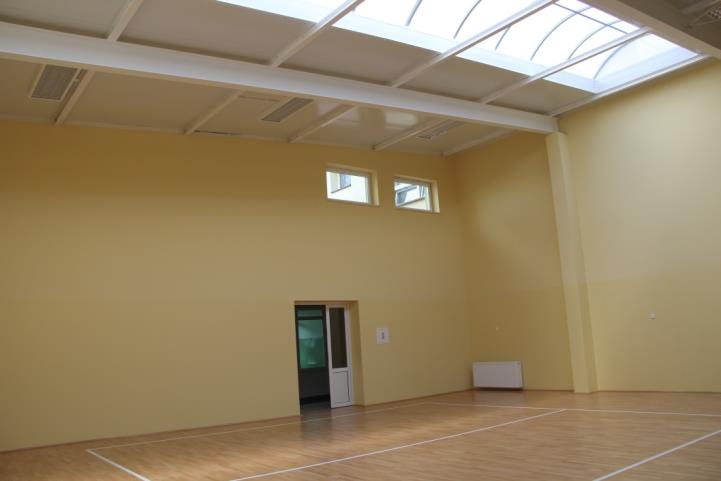 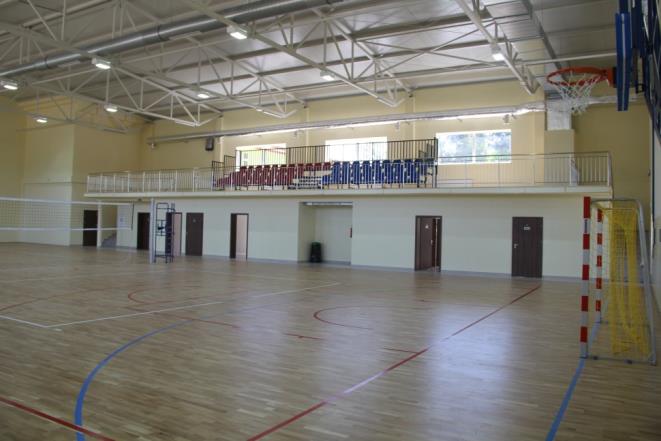 Budowa sali gimnastycznej w Trześni- 2016, oraz w Przyłęku - 2018
Żłobek i sieć przedszkoli
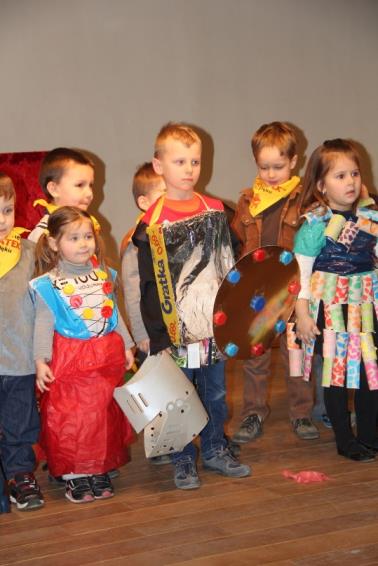 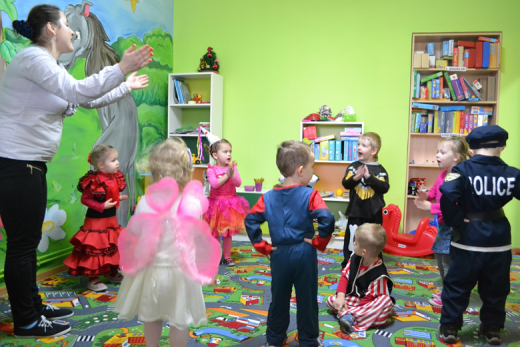 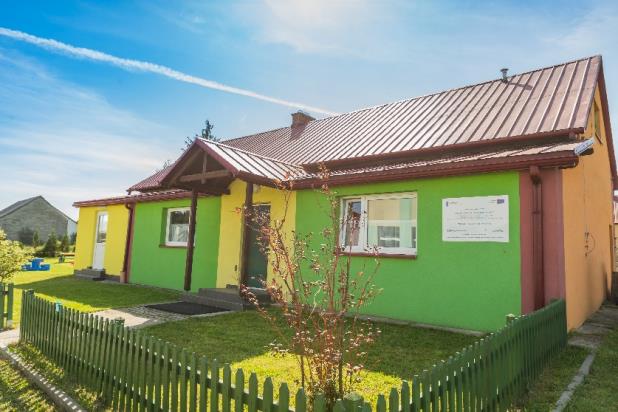 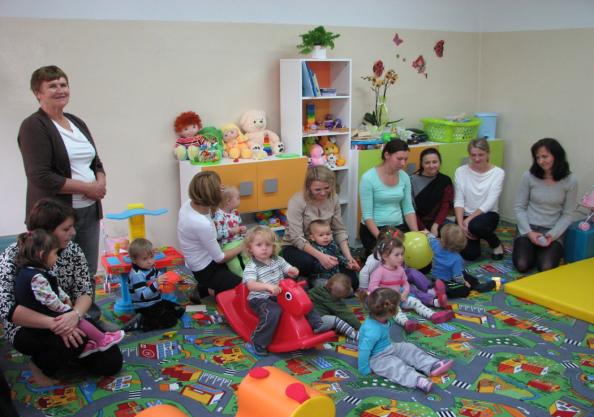 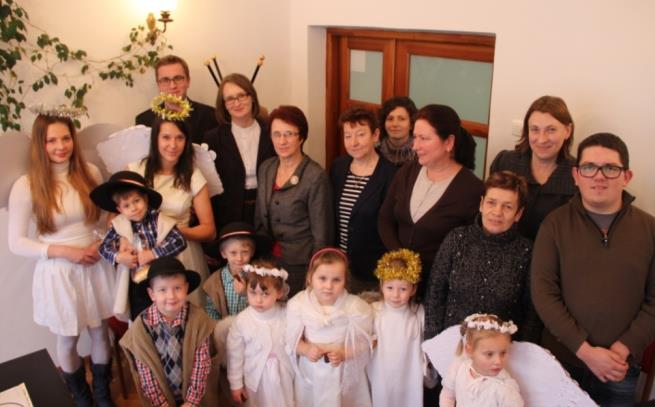 [Speaker Notes: remont budynku części mieszkalnej w Trześni w 2010r. pod funkcjonowanie punktu przedszkolnego „ A-B-C 1 - 2 -3”  od 2013 r. „Tęcza”, 
plac zabaw w Trześni  obok szkoły – 2012r.,
plac zabaw Niwiska obok UG  2010r.,
remont części szkoły w Hucisku pod punkt przedszkolny Promyczek – 2013r. , 
      plac zabaw obok szkoły  2011r.,
modernizacja budynku pod przedszkole Kraina Radości w Hucinie , plac zabaw  2011r.,
modernizacja części szkoły w Przyłęku , punkt przedszkolny Puchatek 
     z doposażeniem placu zabaw- 2011r.]
Remiza Przyłęk
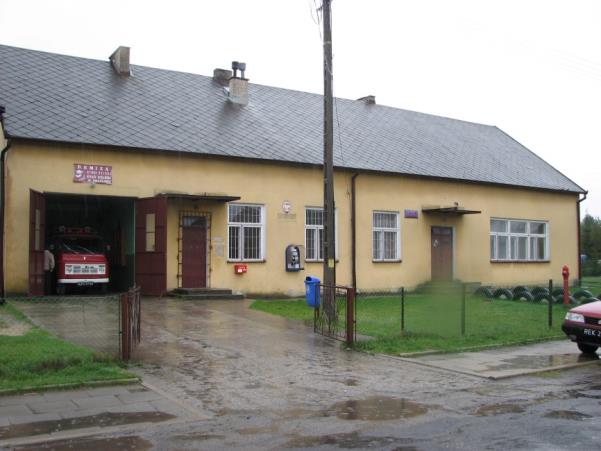 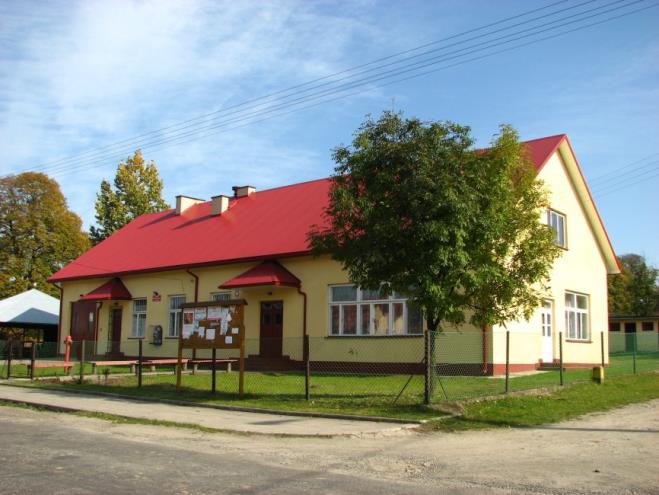 Remont w 2008r.
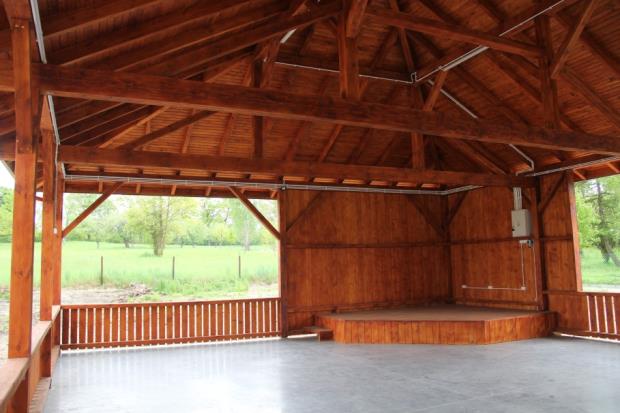 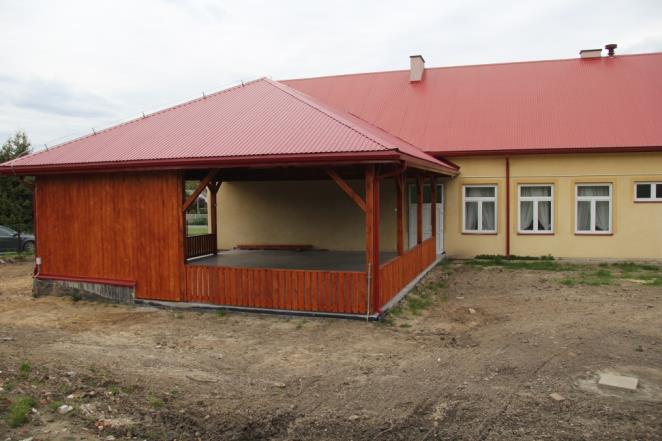 Budowa estrady - 2020r.
Remiza OSP Siedlanka
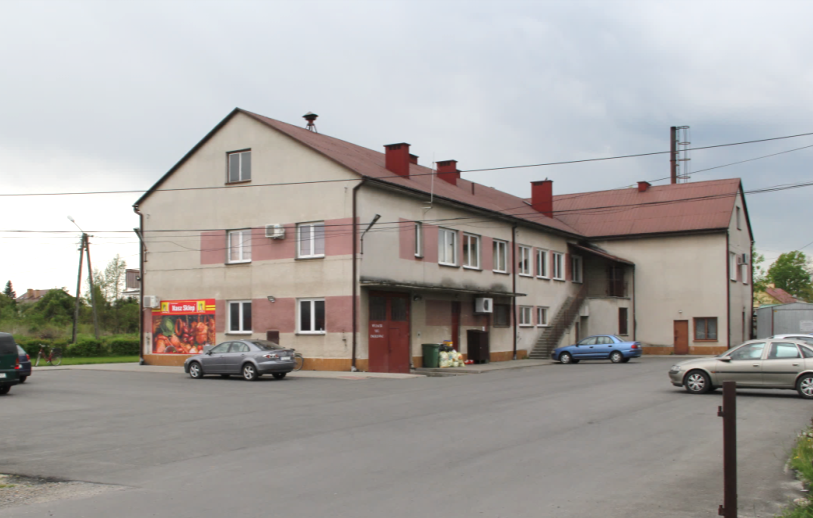 Remiza OSP Siedlanka 2014r.
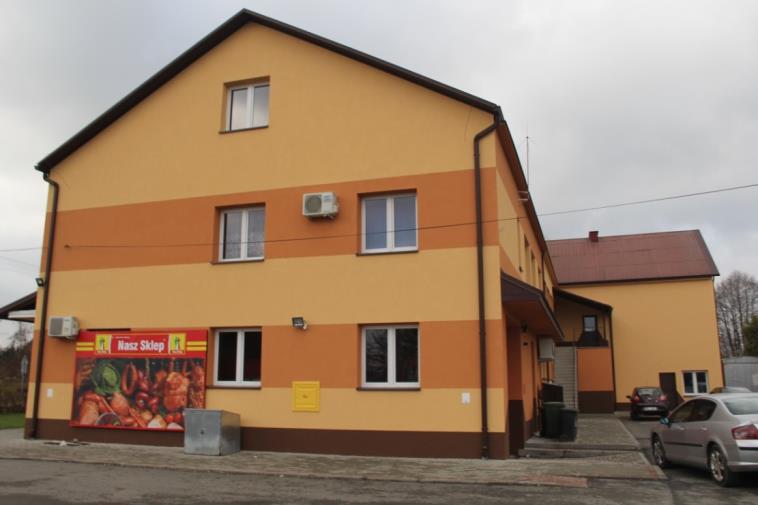 Remiza OSP Siedlanka po remoncie 2015r.
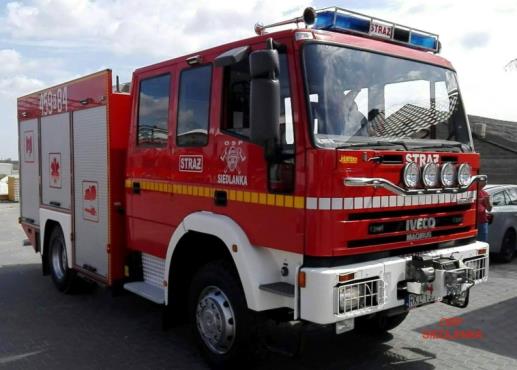 Zakup samochodu pożarniczego dla OSP Siedlanka 2018r.
Remiza Zapole
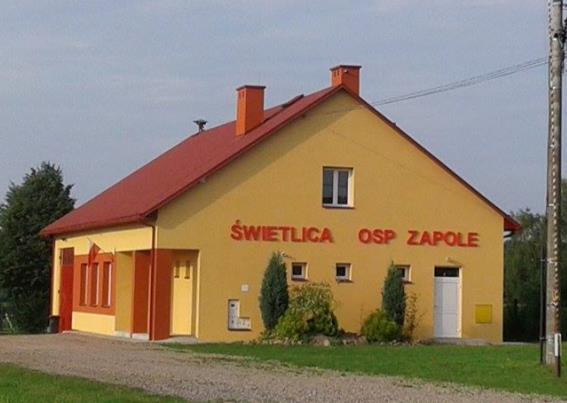 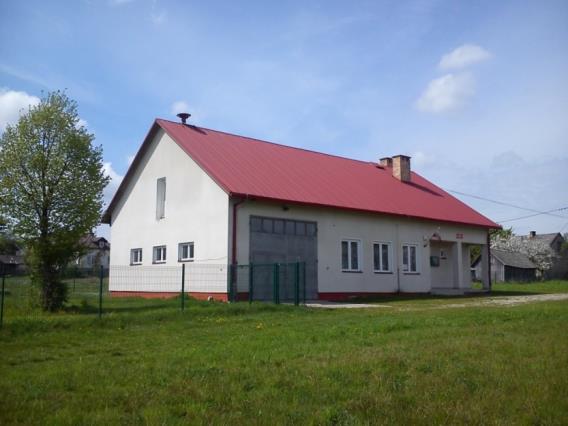 Remiza – po  remoncie 2016 r.
Oddano do użytku w 2005r.
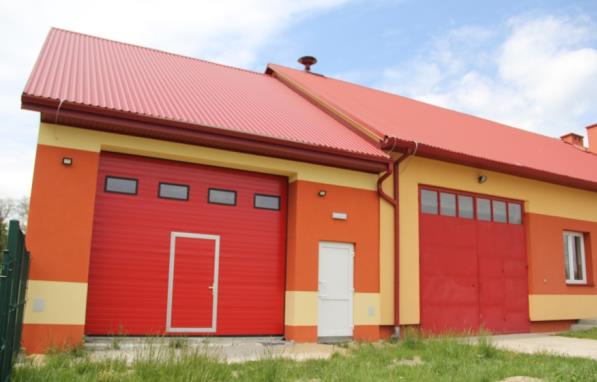 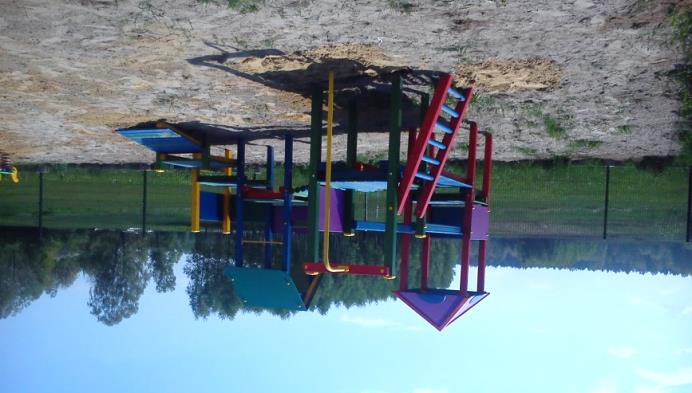 Rozbudowa Remiza 2019-2020r.
Plac zabaw 2013r.
Remiza Kosowy
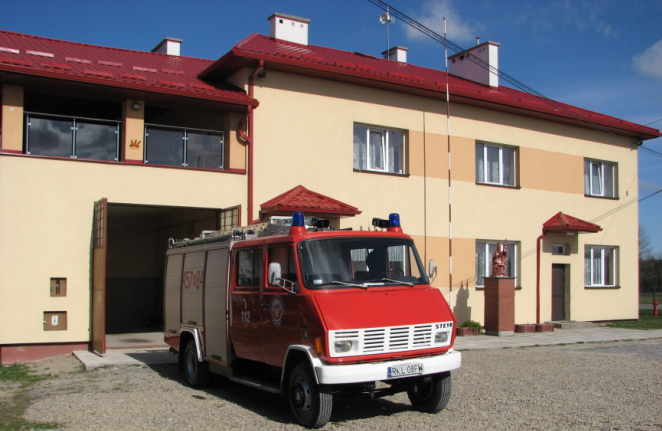 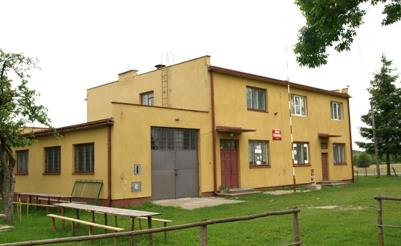 Remont remizy w 2009r. Budowa wiaty integracyjnej, ze sceną i zapleczem 2014-2015
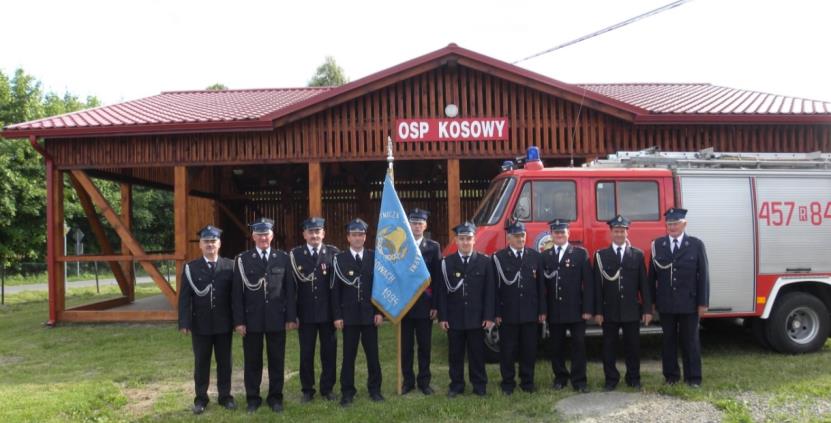 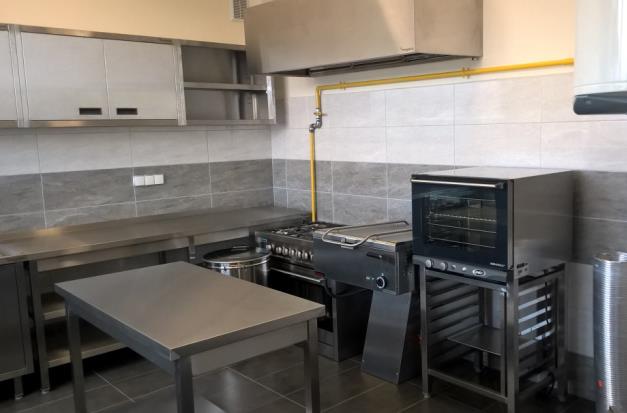 Remiza Hucina
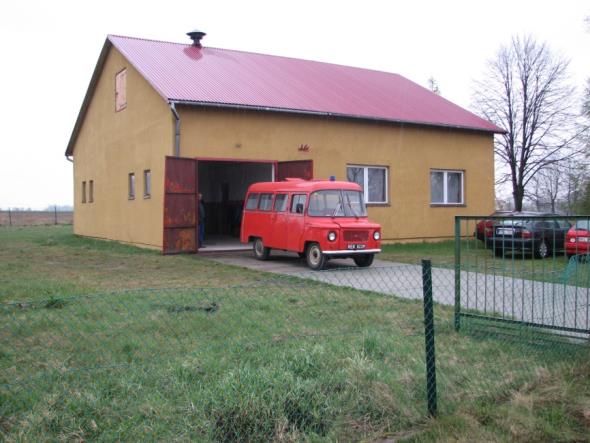 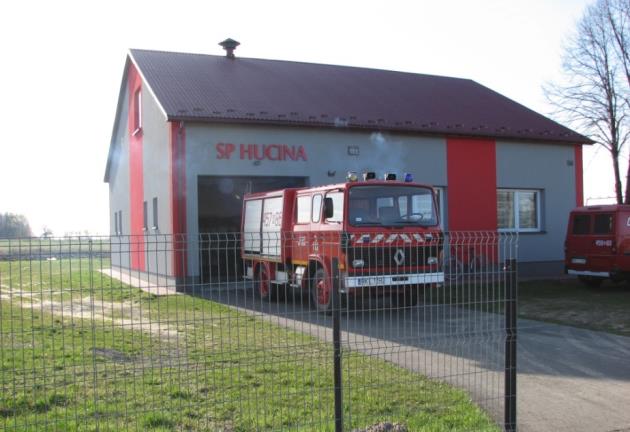 Remont w 2013r.
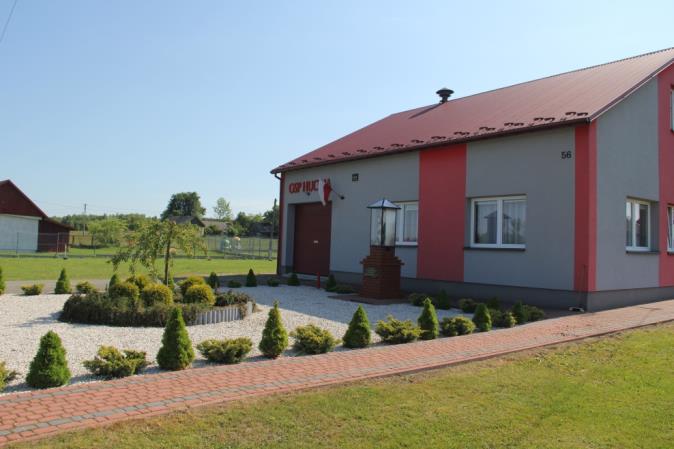 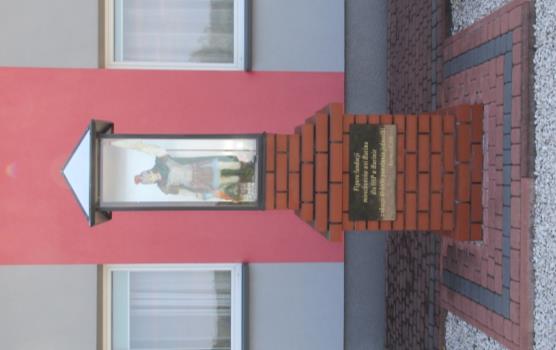 Poświęcenie Floriana – 2016r.
Stan obecny -2020r.
Remiza Hucisko
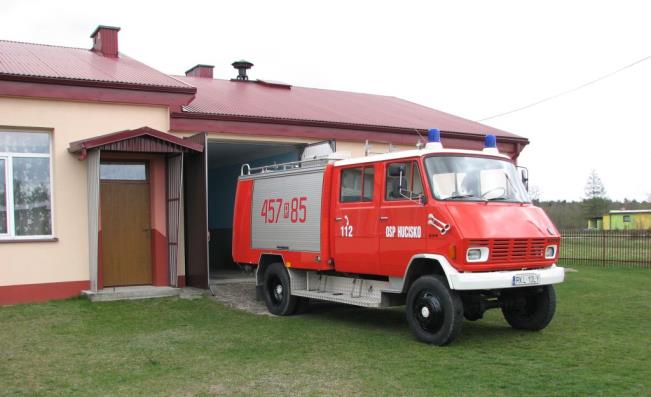 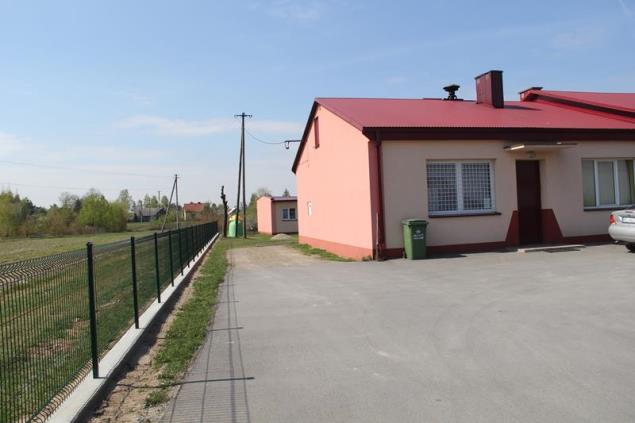 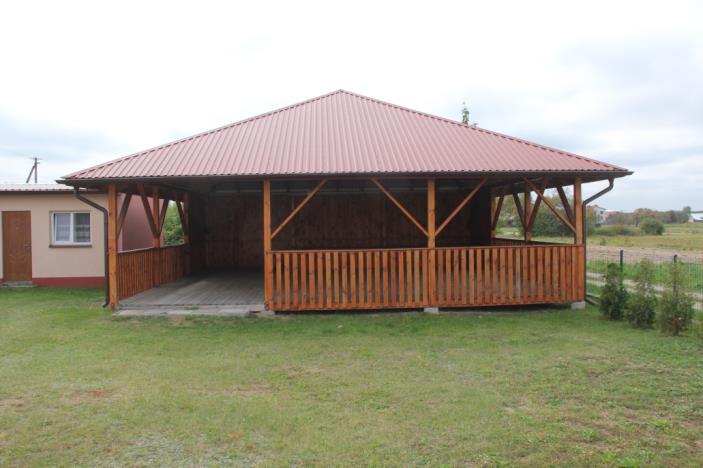 Wykonanie ogrodzenia remizy – 2017r.
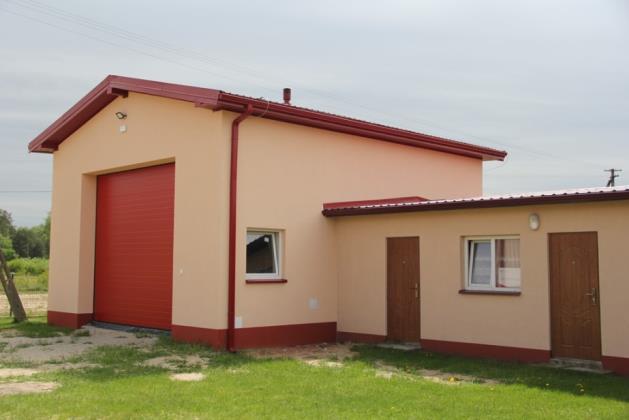 Budowa estrady (2016r.) oraz rozbudowa budynku gospodarczego  przy remizie OSP w Hucisku 2019-2020
Remiza Leszcze
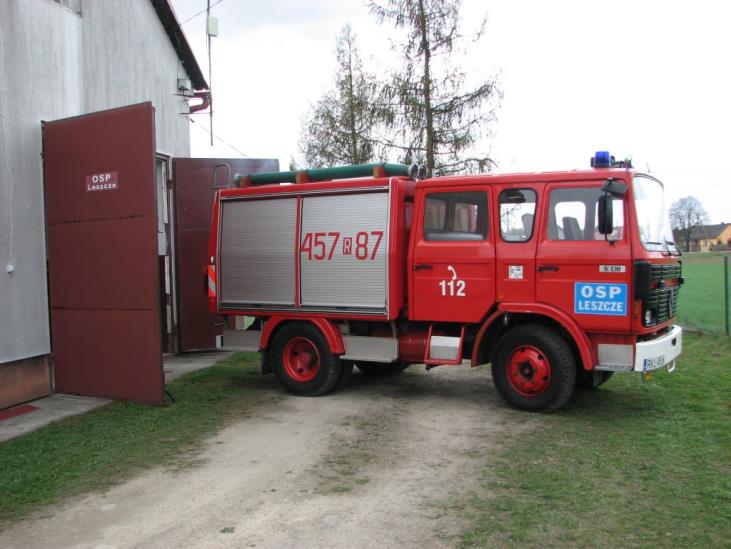 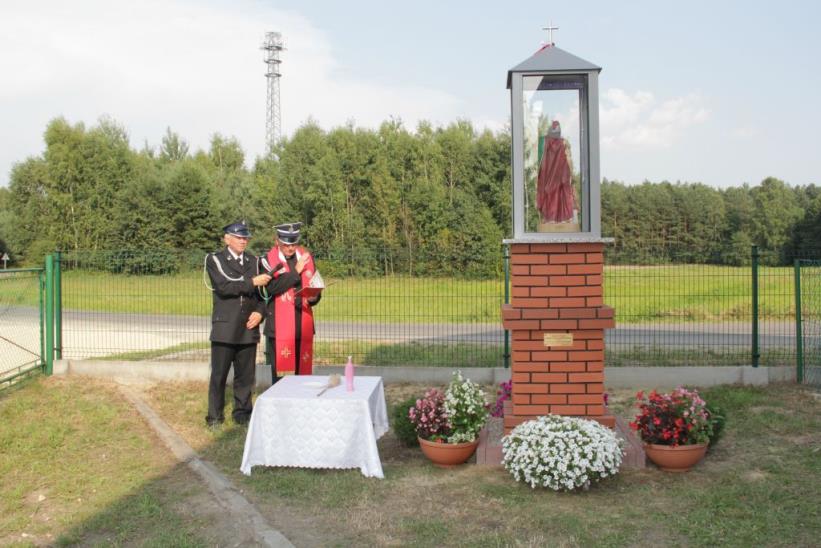 Poświęcenie figurki św. Floriana 2015r.
Remiza Trześń
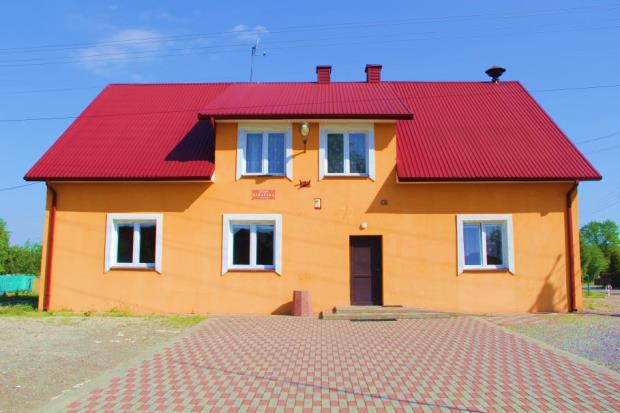 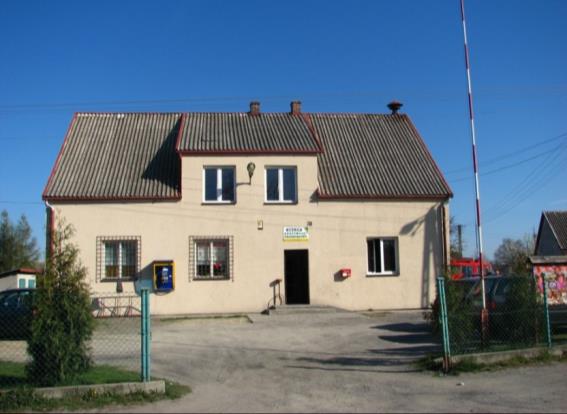 Remont w 2013r.- stan obecny 2020r.
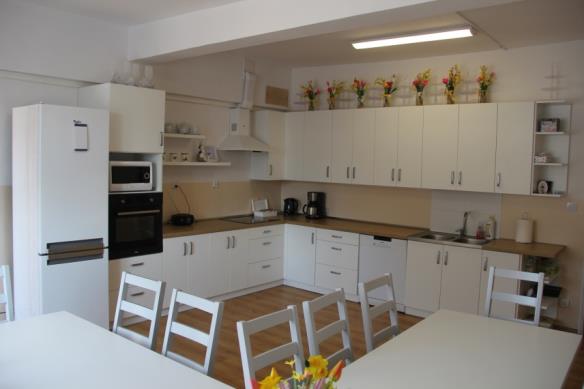 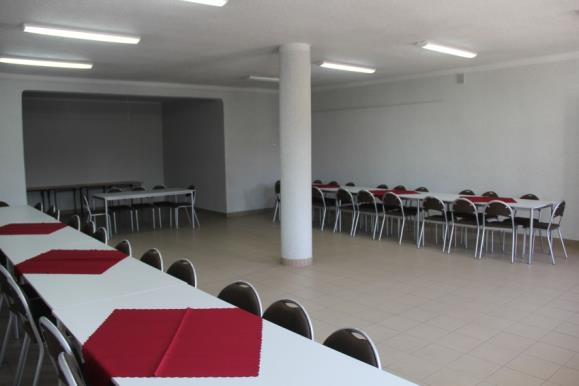 Remont  i doposażenie pomieszczeń remizy - 2019r.
Bezpieczeństwo p .pożaroweNowe samochody dla OSP
- samochód ciężki gaśniczy marki Jelcz dla OSP Zapole 2006r.
- samochód średni gaśniczy marki Steyr dla OSP Kosowy – 2007r.
- samochód średni gaśniczy marki Renault dla OSP Hucina – 2008r.
- samochód lekki gaśniczy marki Daimler Benz dla OSP Trześń – 2008r.
- samochód średni gaśniczy marki Renault dla OSP Przyłęk – 2009r.
- samochód średni gaśniczy marki Mercedes Benz dla OSP Niwiska – 2010r.
samochód średni gaśniczy marki Steyr dla OSP Hucisko – 2010r.
samochód średni gaśniczy marki Renault dla OSP Leszcze -2010r.
samochód lekki ratownictwa technicznego marki Ford Transit  dla OSP Siedlanka -2010r.,
 samochód pożarniczego dla OSP Siedlanka – 201 135 zł, 2018r.
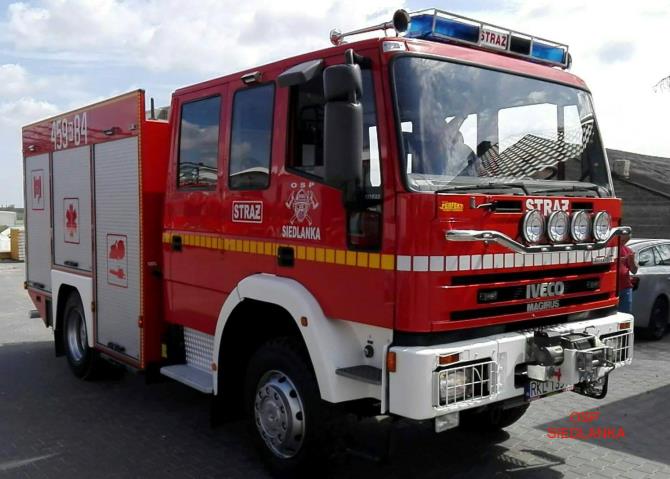 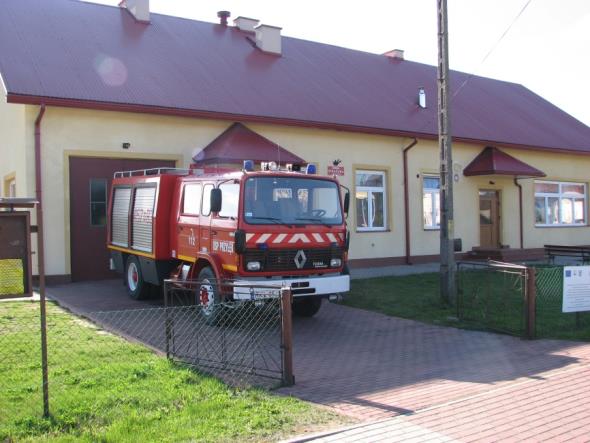 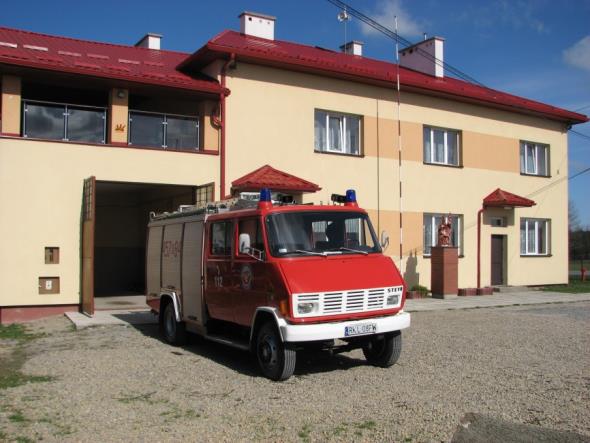 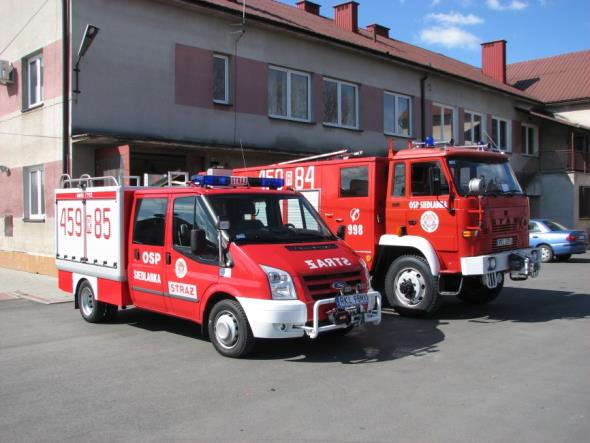 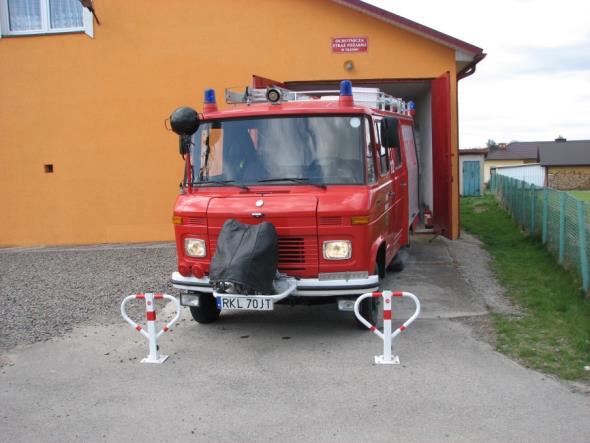 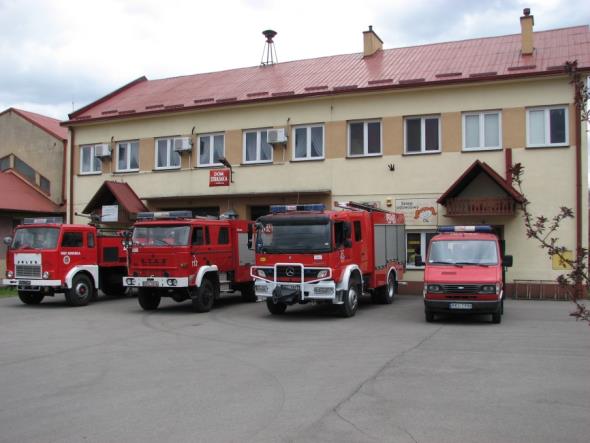 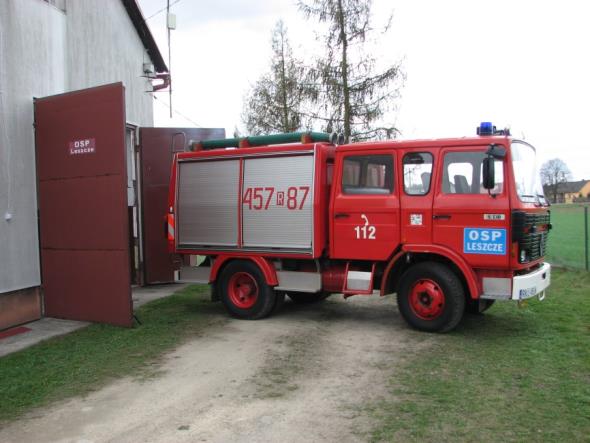 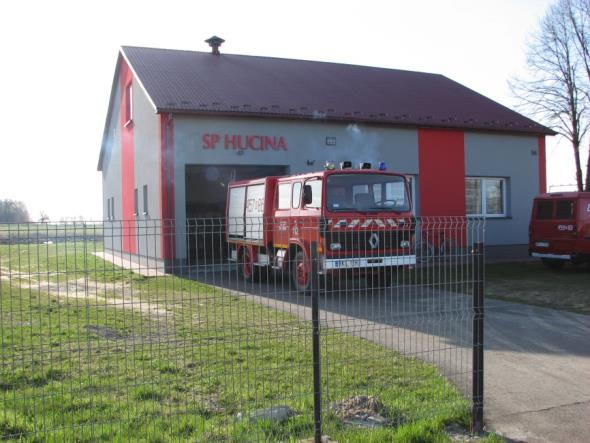 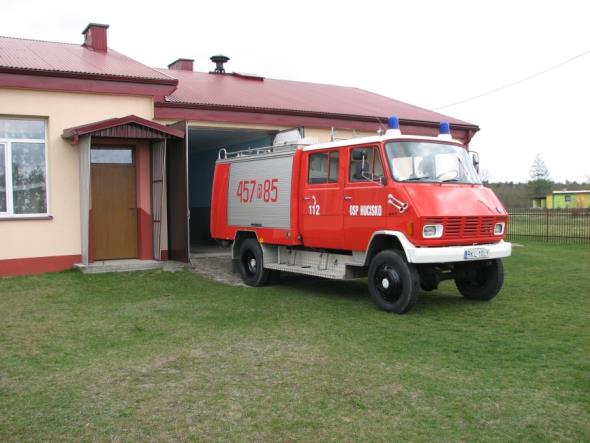 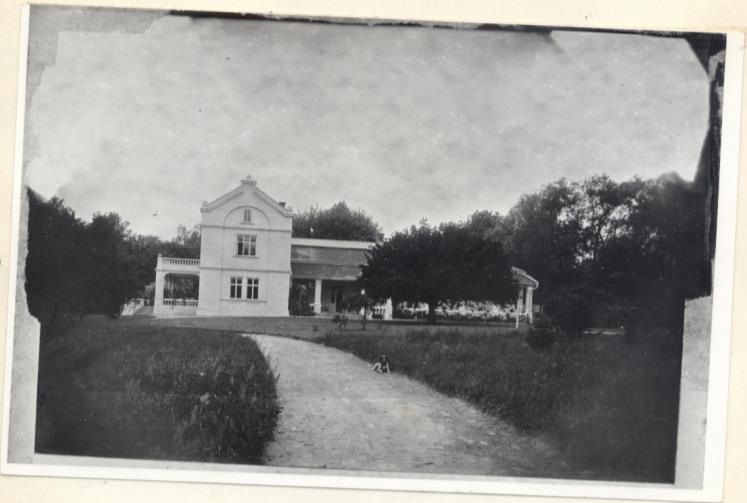 Pałacdr Jana Hupkiz II połowy XIX w.
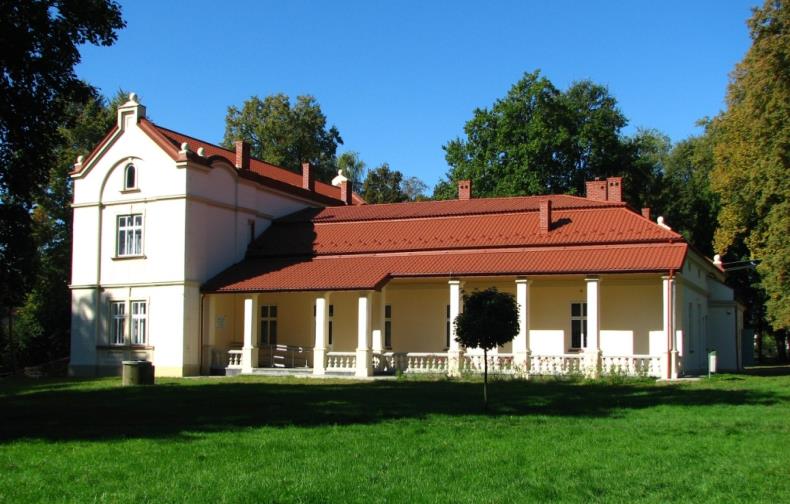 Elewacja wschodnia z roku 1908 oraz stan aktualny.
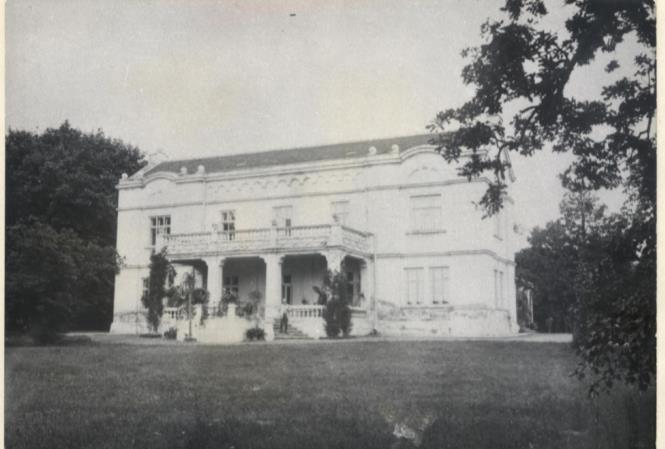 Elewacja południowa z roku 1908 oraz stan aktualny.
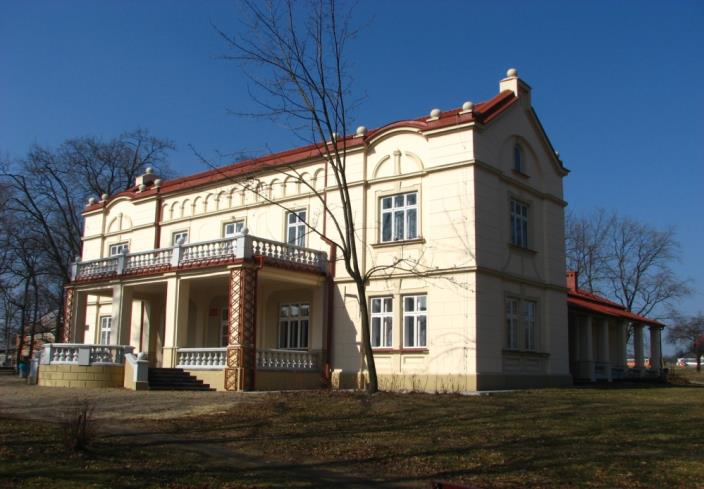 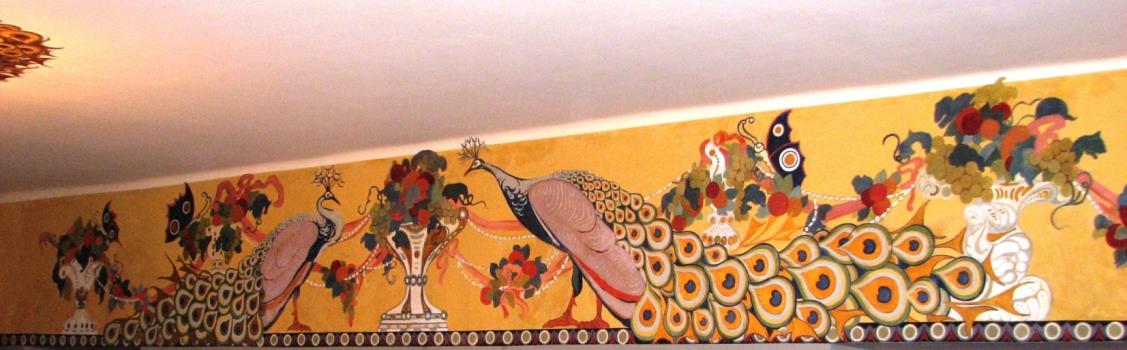 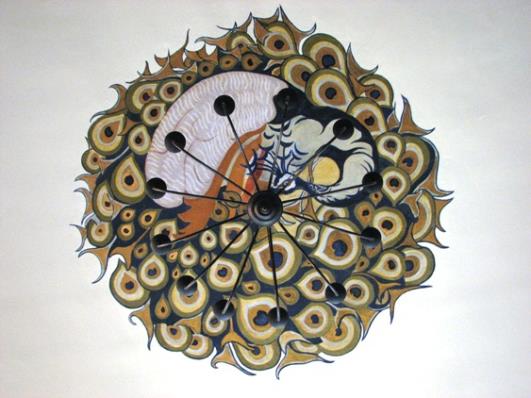 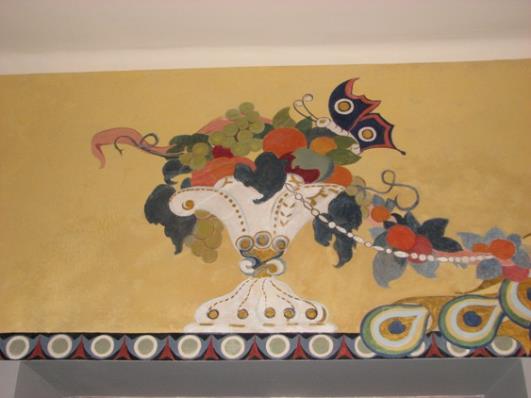 Polichromie „Pod Pawiami”
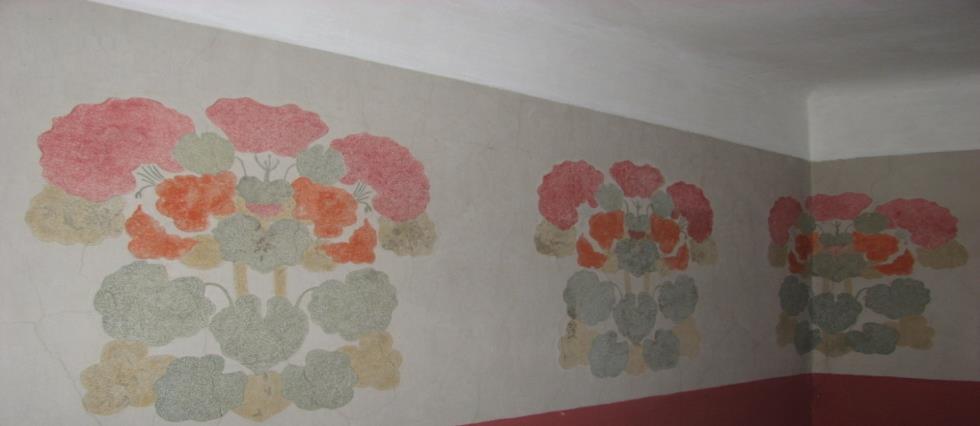 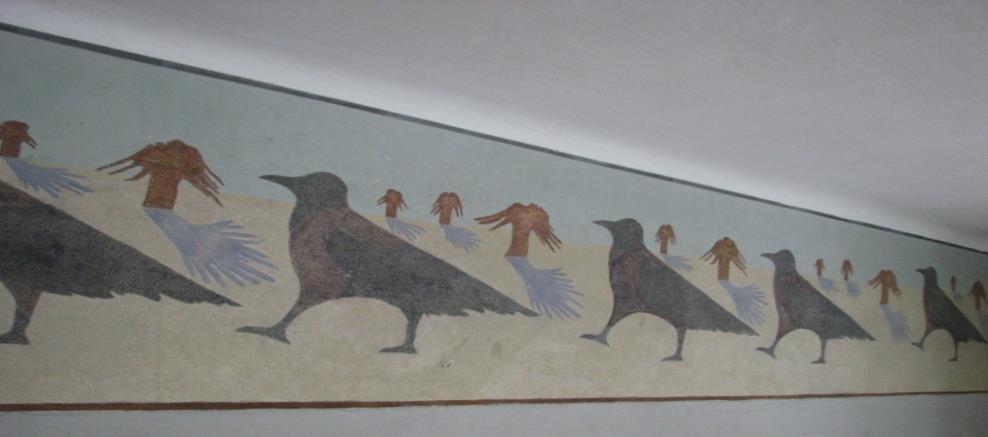 Polichromie „Pod Makami” i „Pod Wronami”
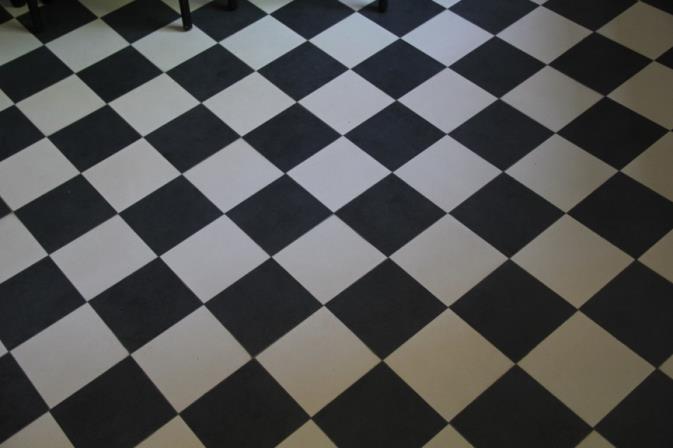 Rekonstrukcja posadzki  w Dworku Hupki – 2014 r.
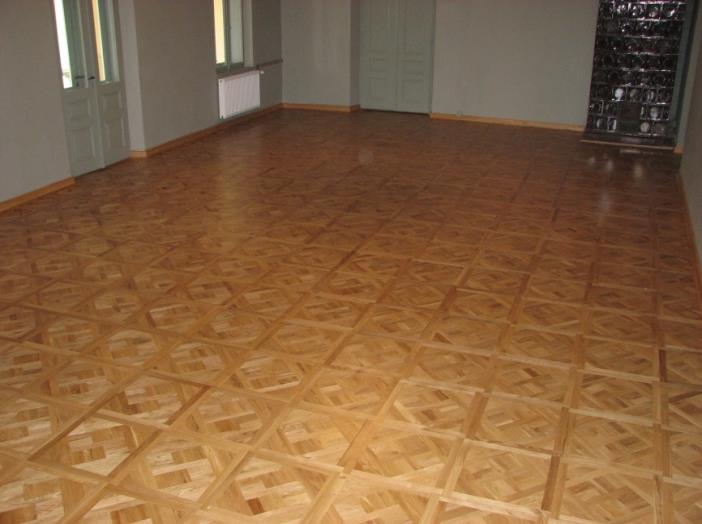 Rekonstrukcja mozaiki  parkietowej w Dworku Hupki – 2012 r.
Utworzenie Szkoły Muzycznej I st. w Niwiskach – 2014 r.
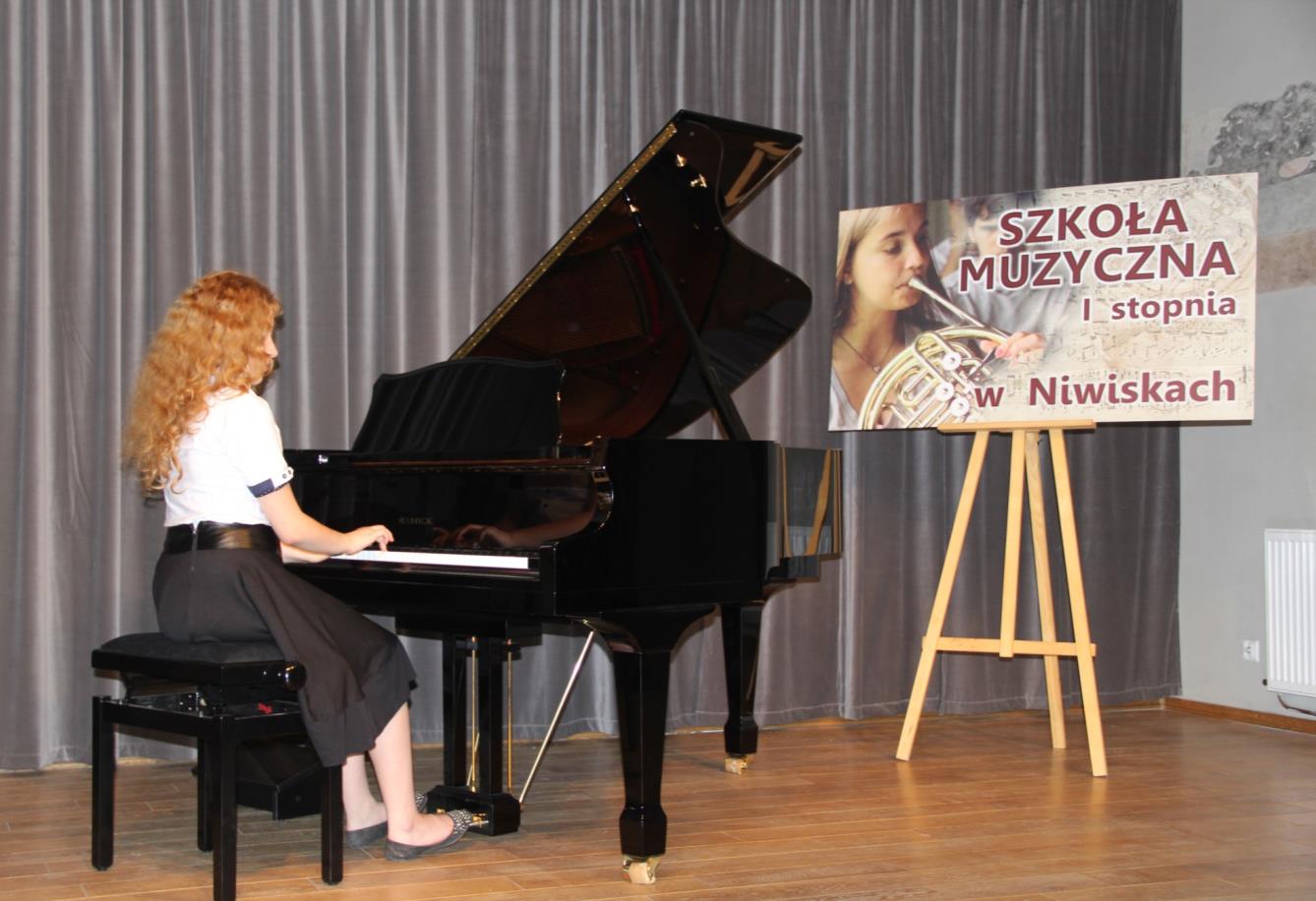 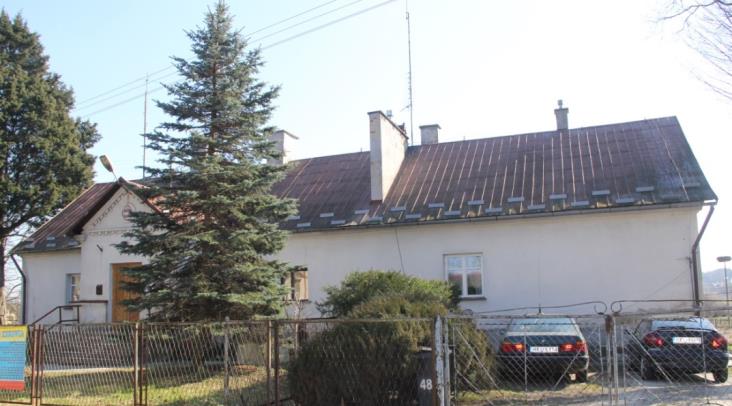 Oficyna Dworska
Stan przed remontem 
oraz stan obecny 2020r. (remont 2015r.)
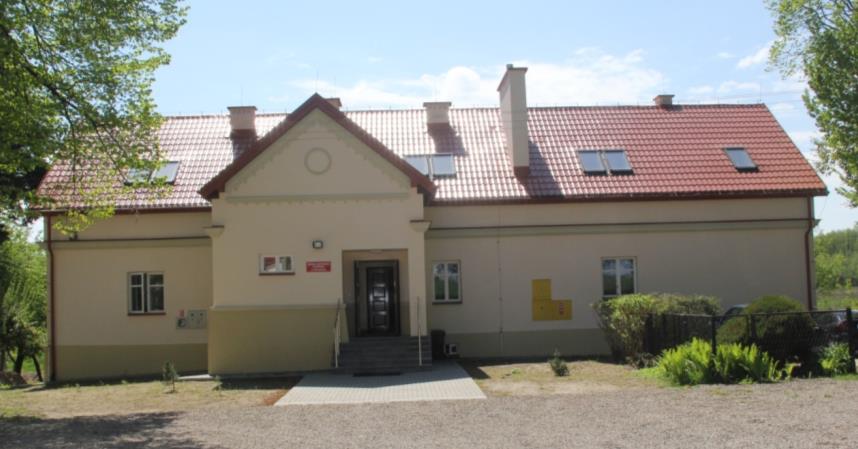 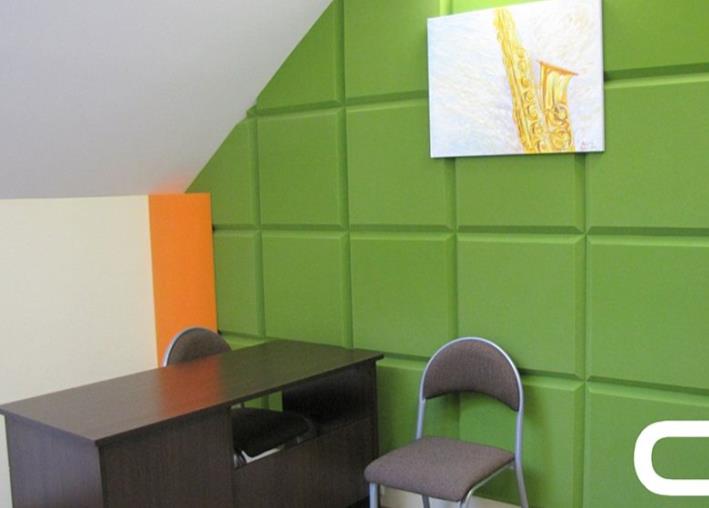 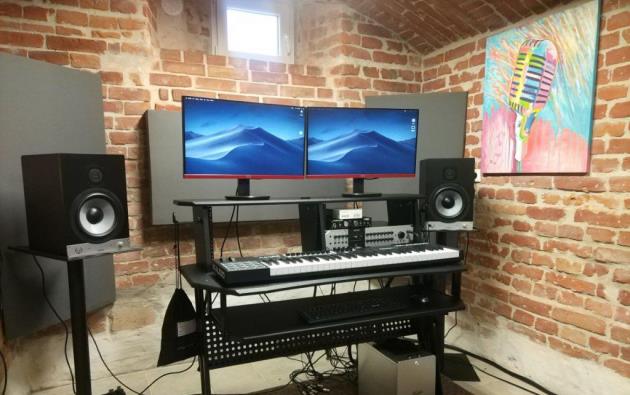 Wyremontowane sale lekcyjne
 oraz studio nagrań (2019r.)
Oficyna dworska- Siedziba szkoły muzycznej
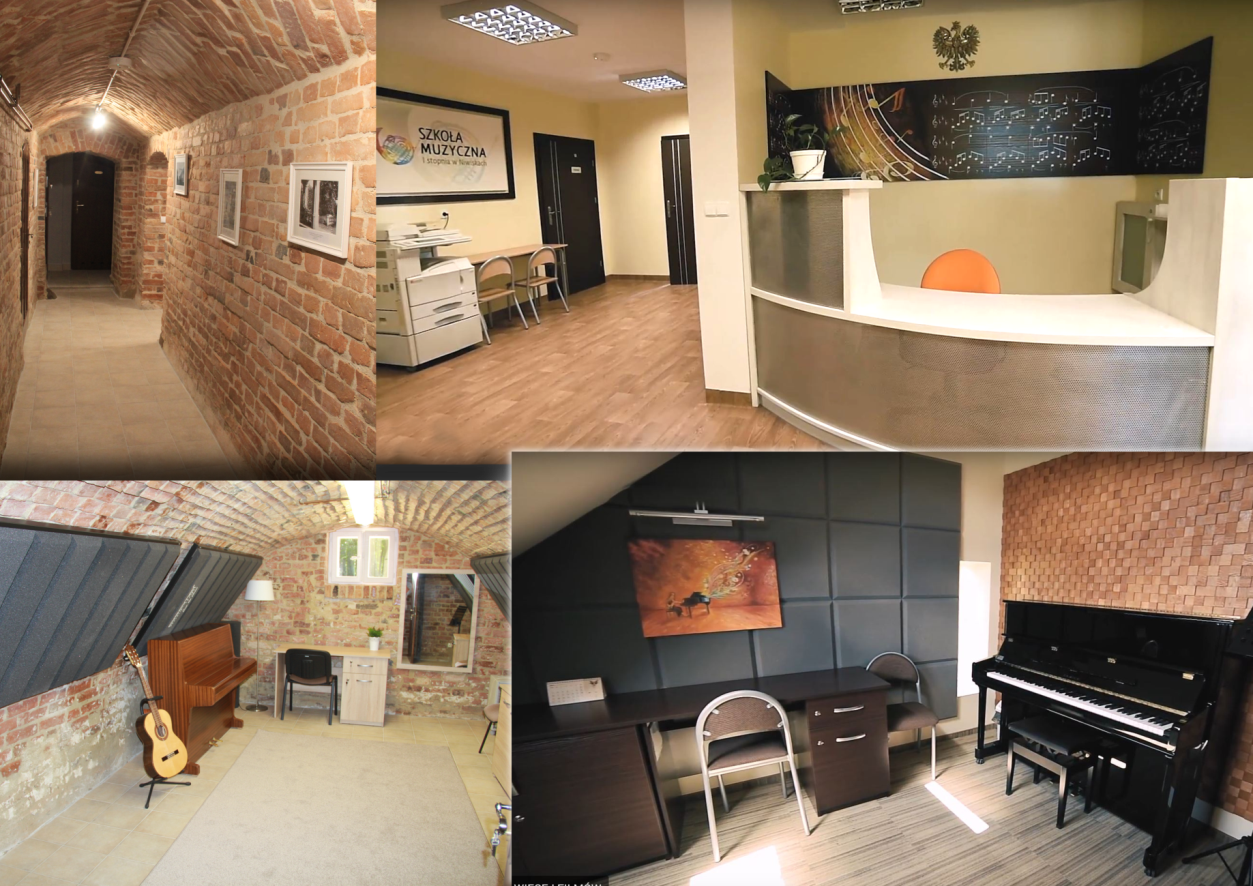 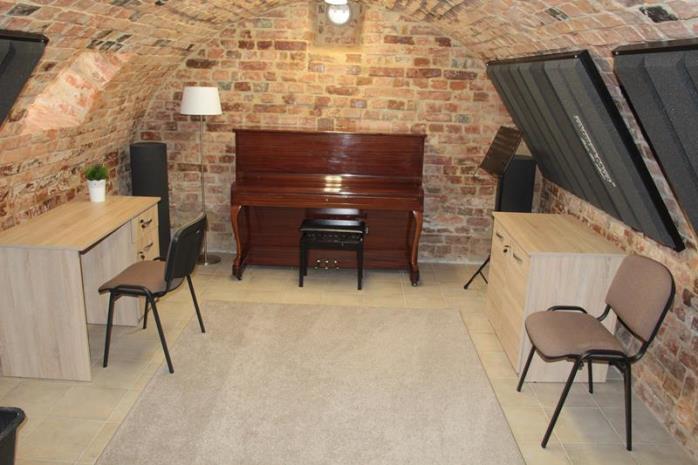 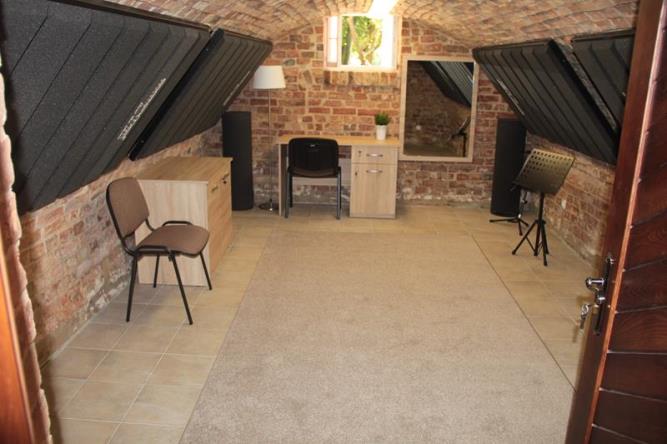 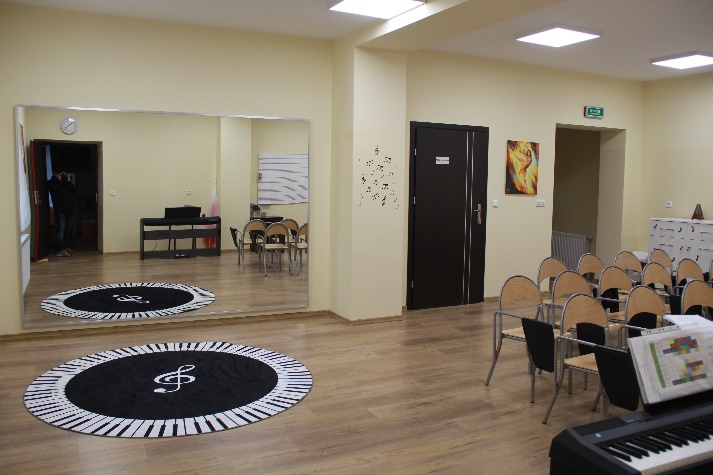 Uruchomienie rehabilitacji na niskiej części Ośrodka Zdrowia w Niwiskach 2012r.
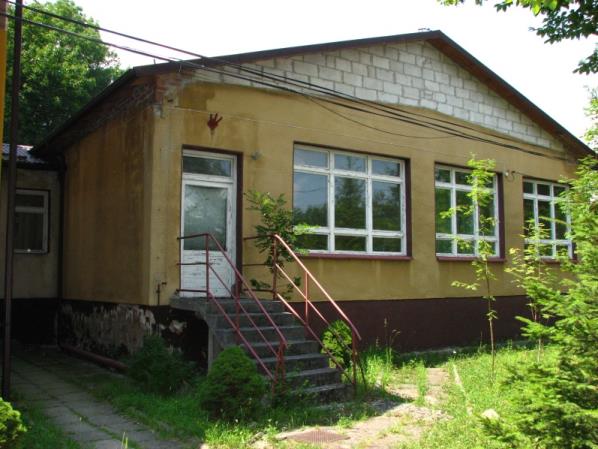 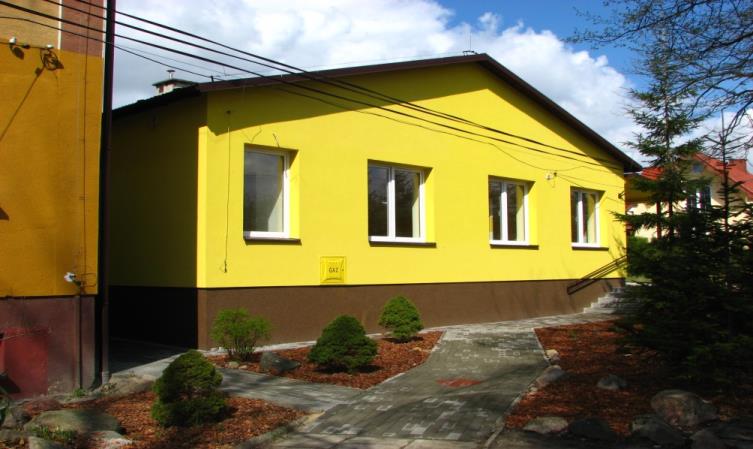 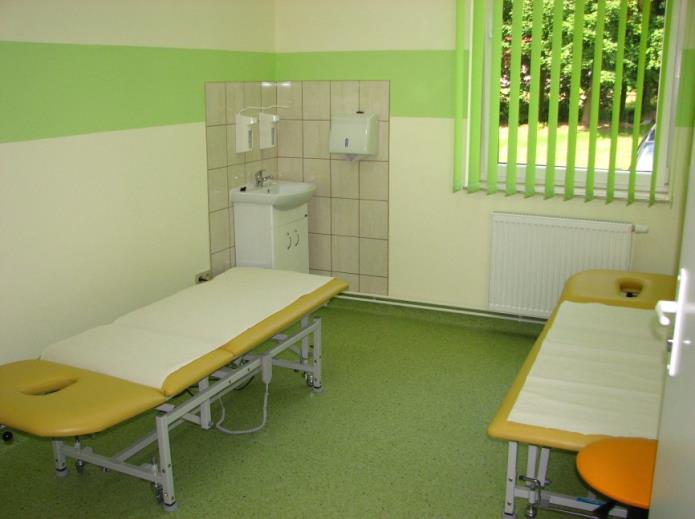 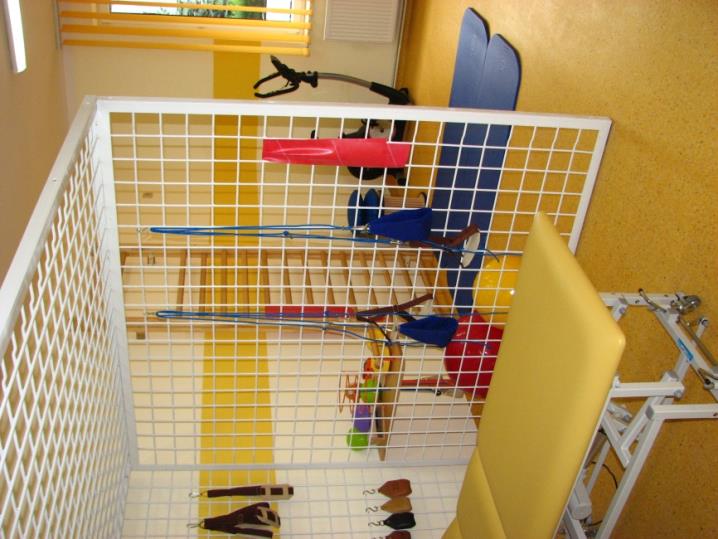 Infrastruktura drogowa
przebudowa odcinka drogi Nr 104 162 Zapole- Lipny Bór w miejscowości Zapole, gmina Niwiska, wartość 111 tys. , 800 mb drogi asfaltowej.(2017).
przebudowa odcinka drogi Przyłęk- Kosowy o numerze ewidencji gruntów   84 w miejscowości Przyłęk na długości 830 mb, wartość 126 tys. (2017r.),
przebudowa odcinka drogi o numerach ewidencji gruntów 361, 649 w miejscowości Hucina- Grobla na długości 720 mb, wartość 100 tys. zł (2017)
budowa drogi gminnej w miejscowości Kosowy – Góra( ul. Nowa), wart. 110 tys. 800 mb asfaltu,
przebudowa drogi gminnej  Przyłęk- Resztówka- II etap,, wartość 160 tys.
f)  przebudowa  drogi gminnej Nr 104 164R w miejscowościach Niwiska i Trześń , gmina Niwiska, wartość 380 tys. ( 2018),
g)  przebudowa odcinka drogi  ul. Grabowa w miejscowości Hucina na długości 630 mb, wart. 143 tys. ( 2018)
h)  przebudowa odcinka drogi  Przyłęk- Hucina na długości 900 mb, wartość 138 tys. (2018),
i) przebudowa odcinka drogi gminnej  Siedlanka – Nowa Wieś  w miejscowości Siedlanka, wartość 180 tys.( 2018),
j)  budowa chodnika w miejscowości Trześń na odcinku 190 m przy drodze gminnej Trześń- Blizna, wartość 120 tys.(2018),
k) przebudowa odcinka drogi gminnej Kosowy- Hucina( ul. Akacjowa) Wartość 90 tys. zł. ( 2018),
Drogi i chodniki
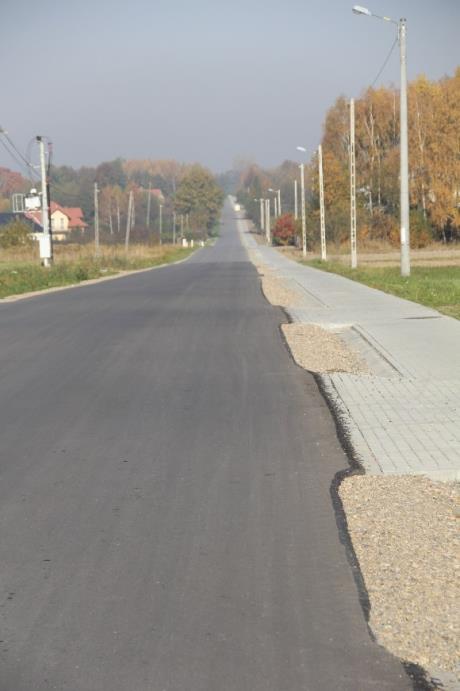 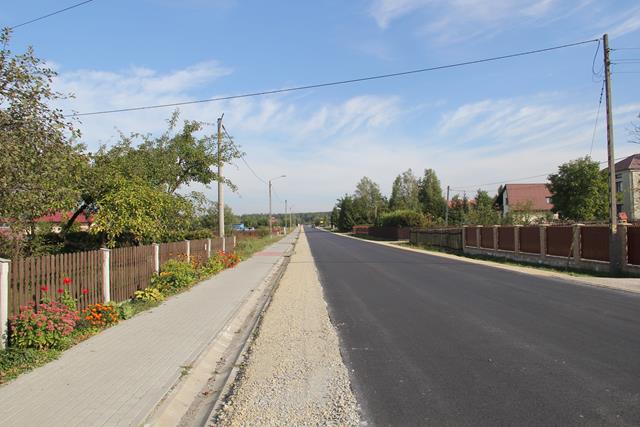 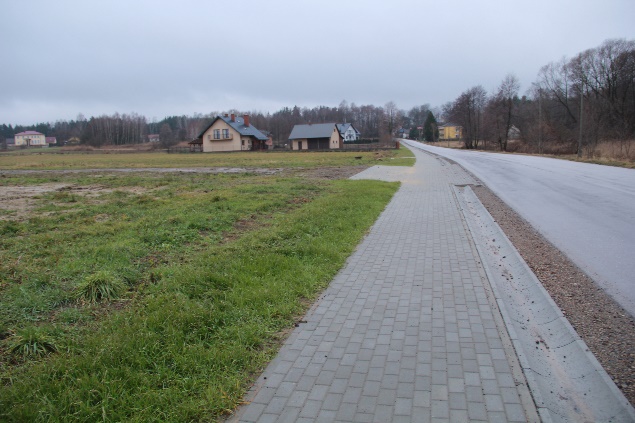 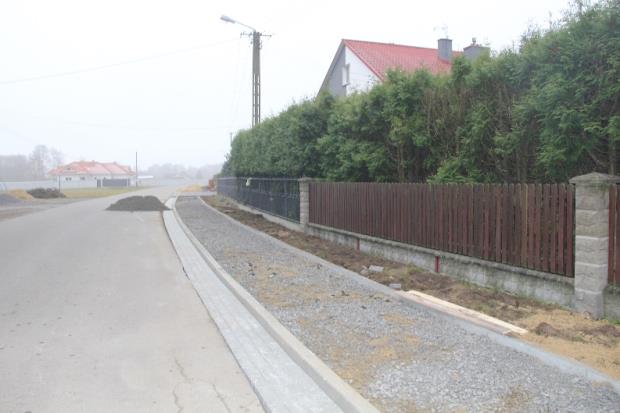 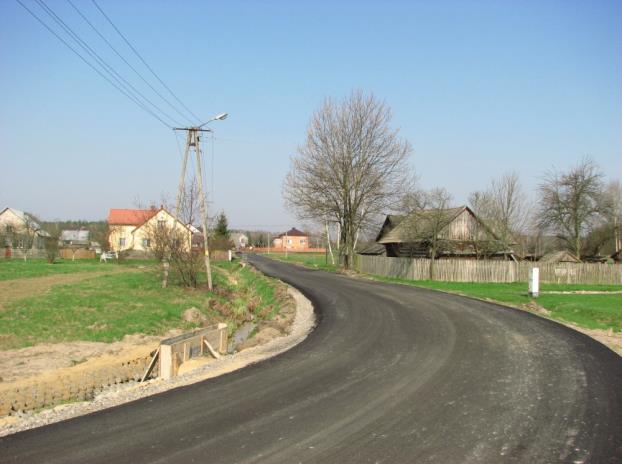 Drogi i chodniki
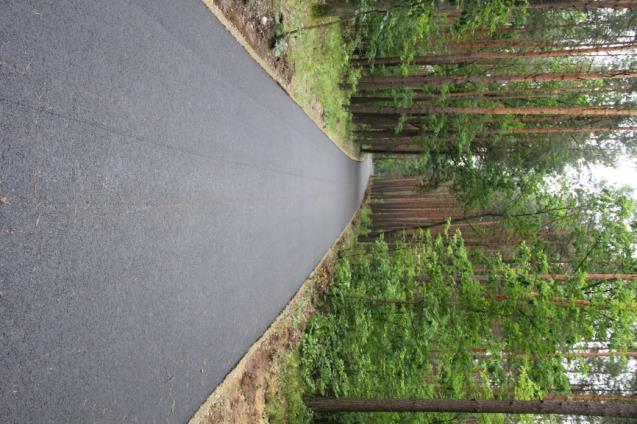 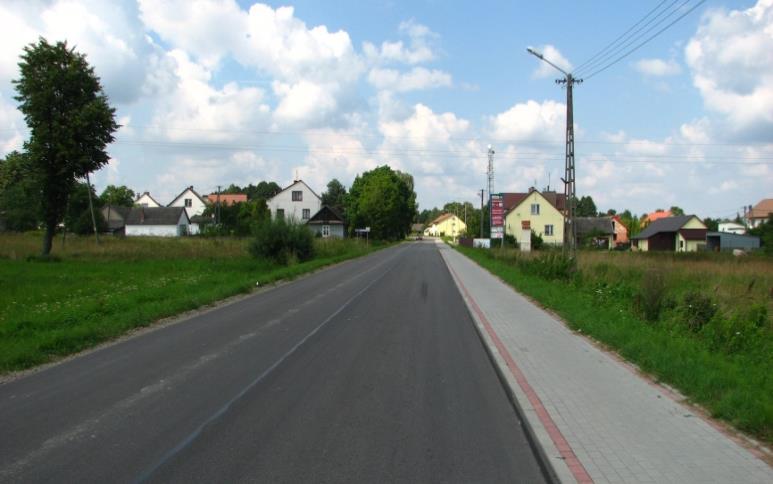 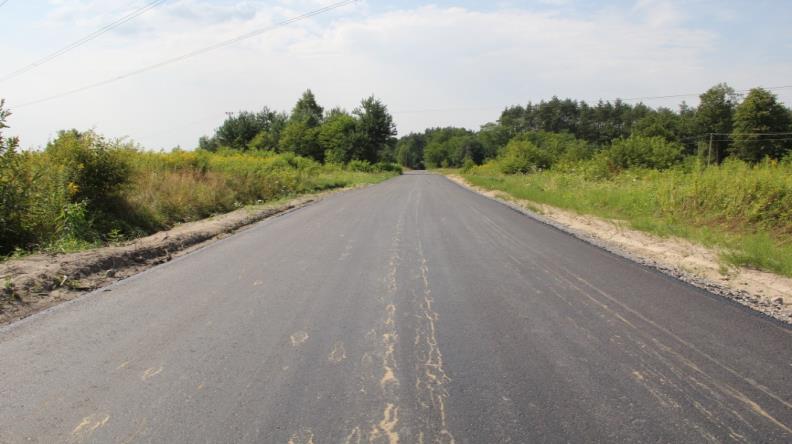 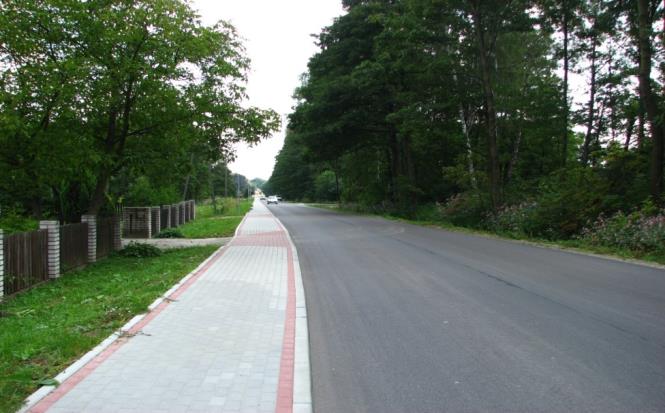 Parkingi
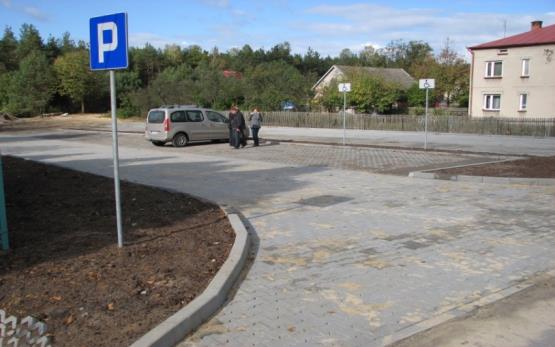 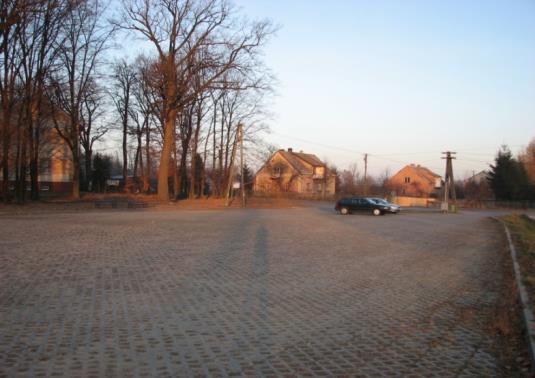 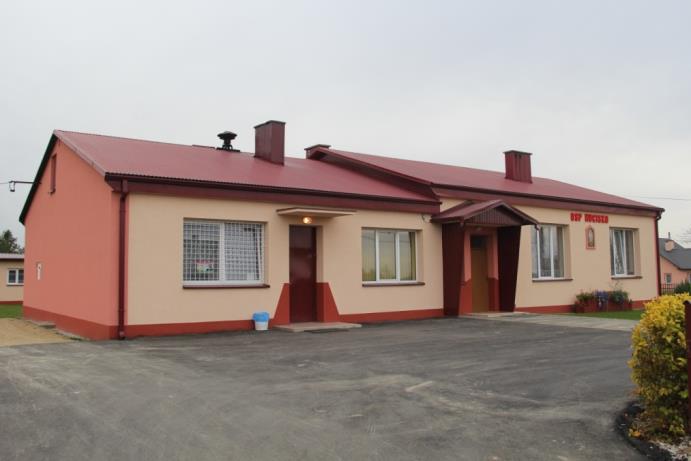 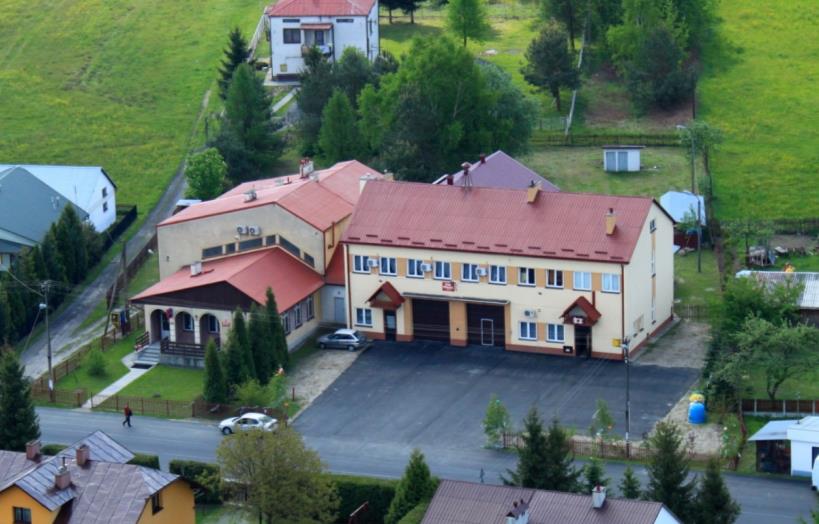 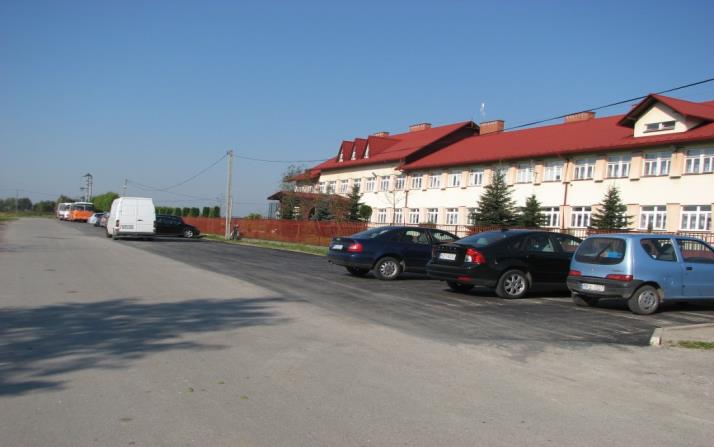 [Speaker Notes: Przy GP i SP w Niwiskach 2014r.

Przy remizie OSP Niwiska -  2013r.
Przy remizie OSP Hucisko 2014r.
Obok Urzędu Gminy – plac targowy 2010r.
W  centrum Przyłęka]
Obiekty komunalne (2015-2020)
rozbudowa i przebudowa części istniejącego budynku szkolnego pod mini salę gimnastyczną w miejscowości Trześń, (2016), wartość 335 tys. zł, pow. 177m2,
budowa 2 zbiorników wyrównawczych na wodę na działkach o nr ewidencji gruntów 23/1, 23/4 w miejscowości Hucisko,(2016) wartość 100 tys. zł.
rozbudowa i przebudowa części budynku Szkoły Podstawowej w Przyłęku pod salę gimnastyczną z zapleczem sanitarnym, wartość 1,5 mln zł ( 2018 r. zakończono).
rozbudowa Szkoły Podstawowej w Hucinie, wartość 419 tys. (2018 r.),
budowa systemu uzdatniania wody na ujęciu wody w Przyłęku, wartość 540 tys. ( 2018 r. zakończono),
przebudowa części budynku Szkoły Podstawowej i zmiana jej sposobu użytkowania na potrzeby Dziennego Domu „Senior- Wigor” wraz z rozbudową polegającą na dobudowie wiatrołapu na działce o nr ewidencji gruntów 2535/2 w miejscowości Niwiska ( 2019) , wartość 133 tys. zł,
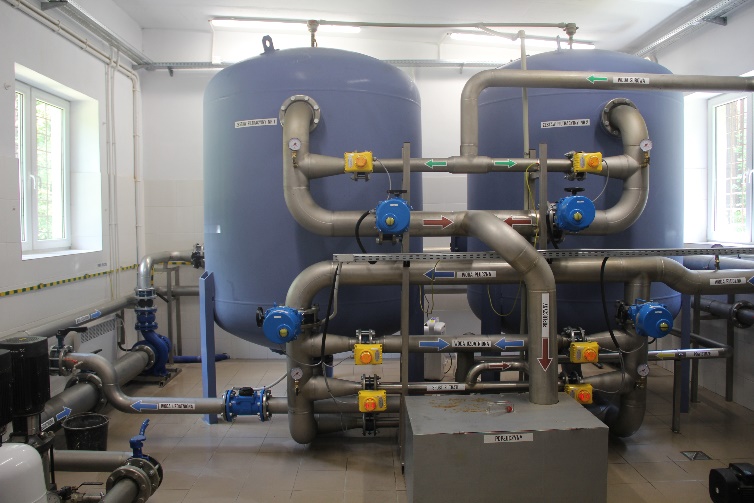 Stacja Uzdatniania Wody Przyłęk 2018
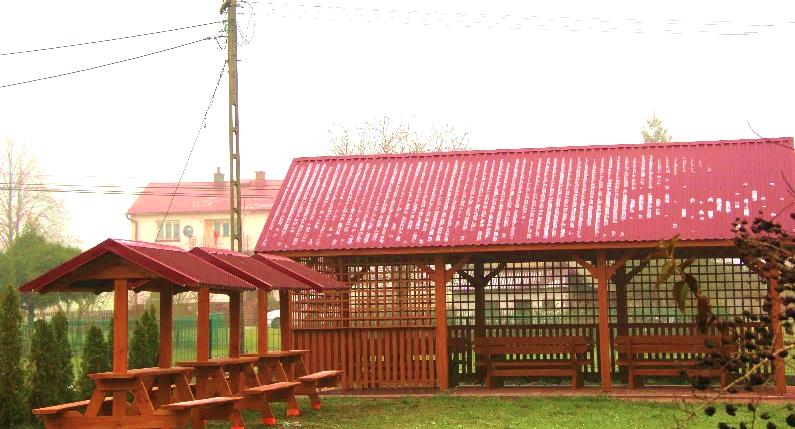 Zagospodarowanie terenu wokół Siedleniaka w Siedlance -2018
ŚWIETLICE WIEJSKIE
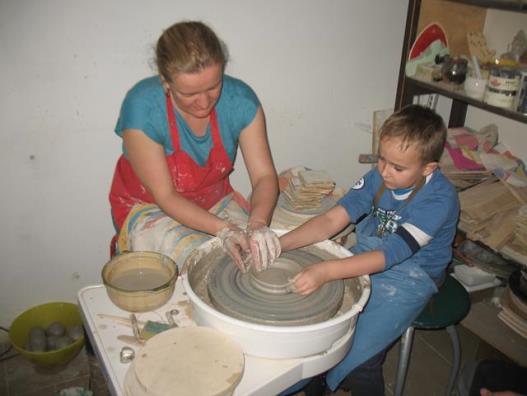 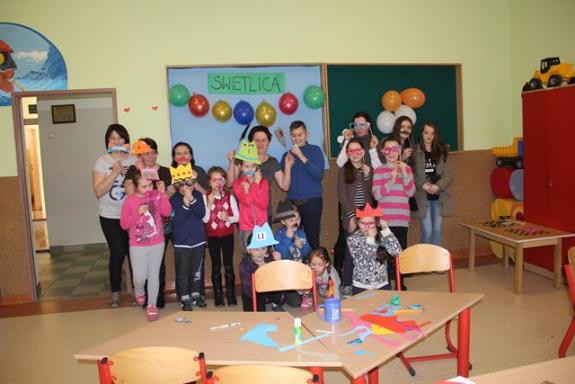 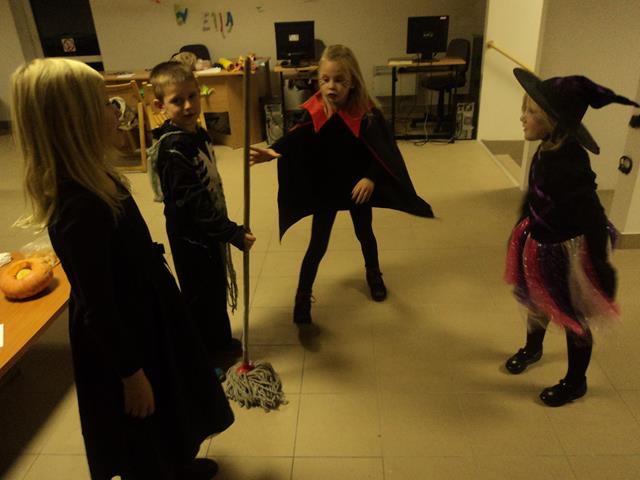 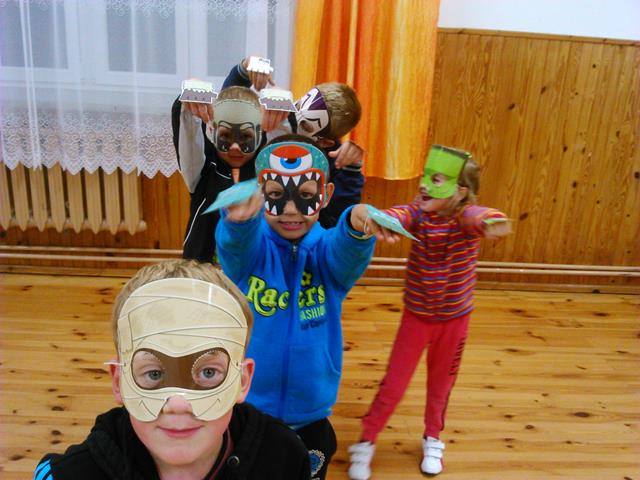 Infrastruktura sportowa
Renowacja płyty boiska w  Przyłęku i  Siedlance, budowa boiska w Kosowach 2011r.,
Budowa trybun na boiskach : Trześń, Niwiska, Hucina  2014r.
Budowa kortu tenisowego w Trześni – 2013r., 
budowa szatni sportowej w Hucinie, wartość 270 tys. zł( 2013),
budowa szatni sportowej w Kosowach, wartość 140 tys. (2015)
Budowa szatni sportowej w Siedlance , wartość 437 tys. zł ( 2018 r.)
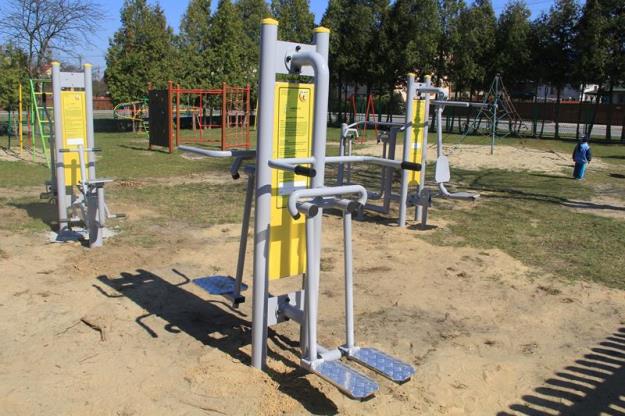 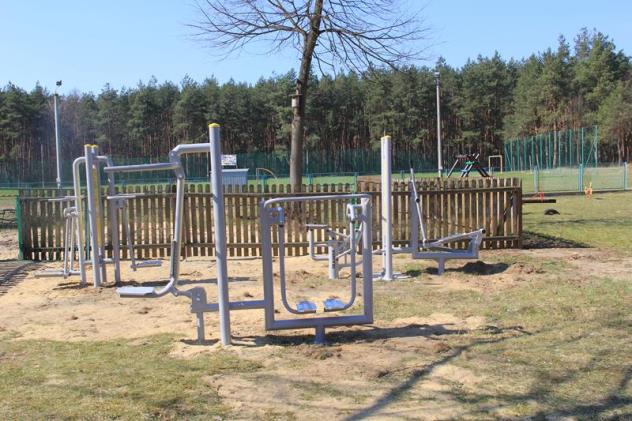 Obiekty sportowe
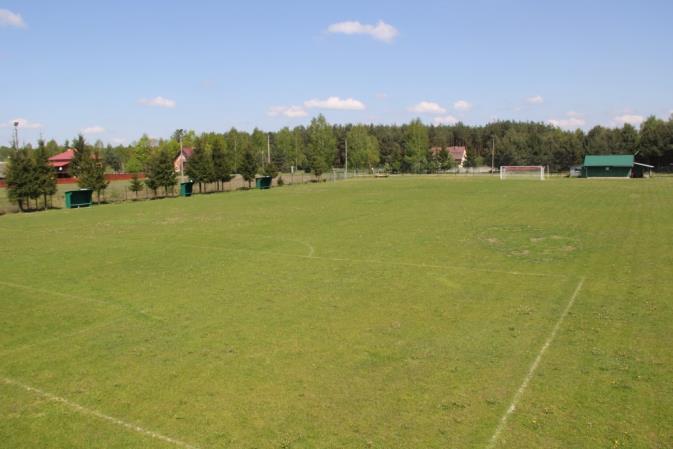 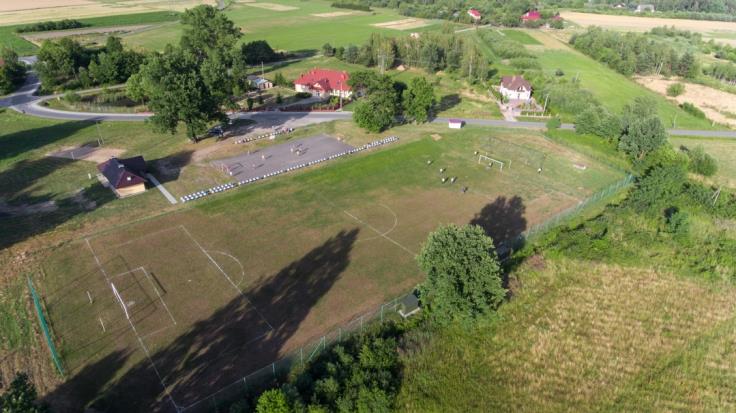 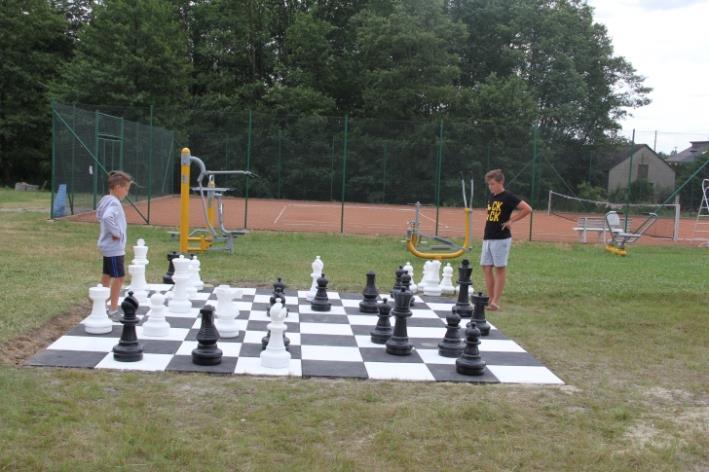 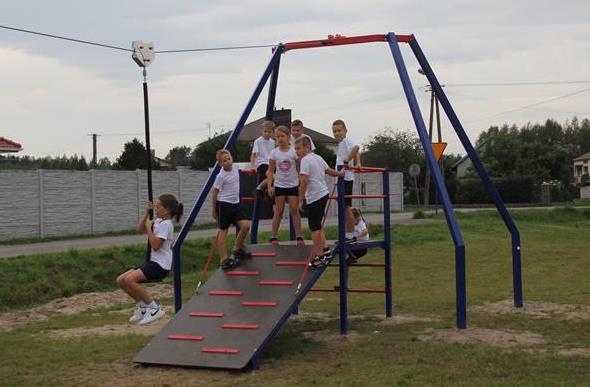 Obiekty sportowe
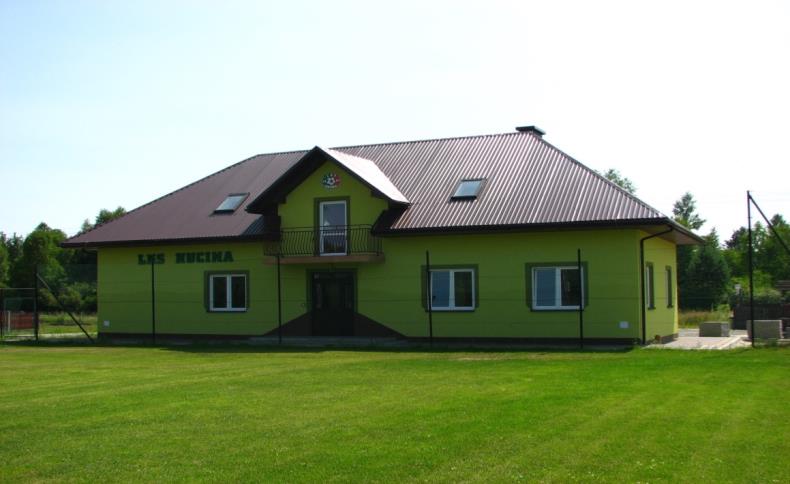 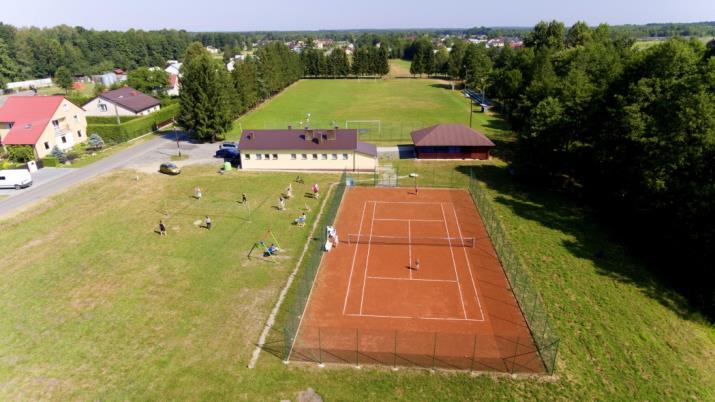 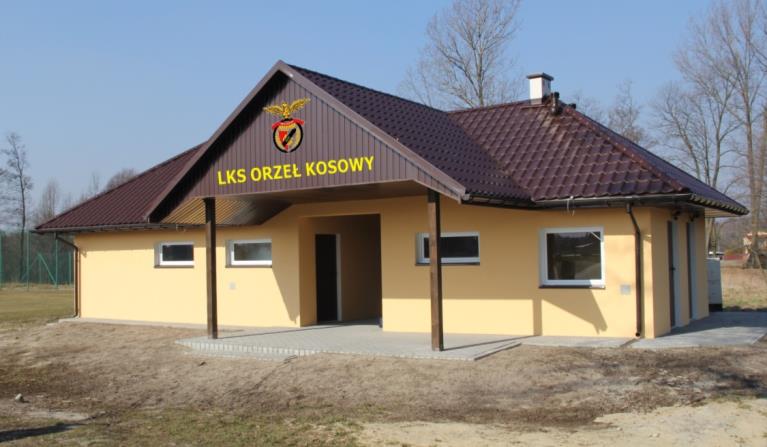 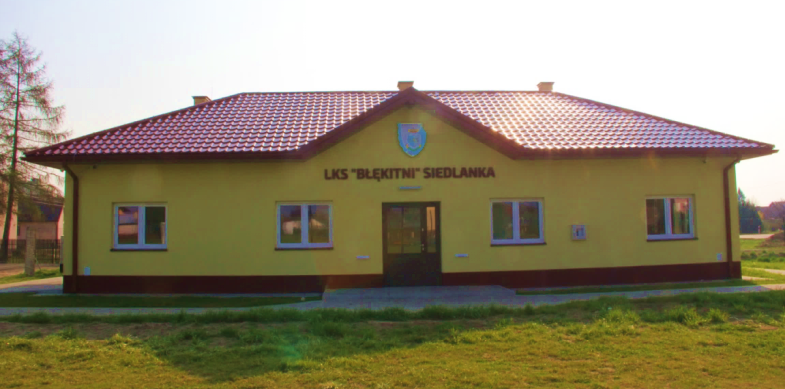 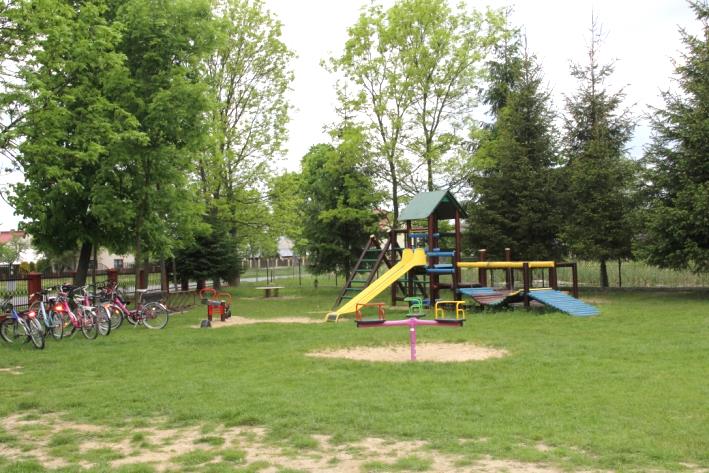 Place Zabaw
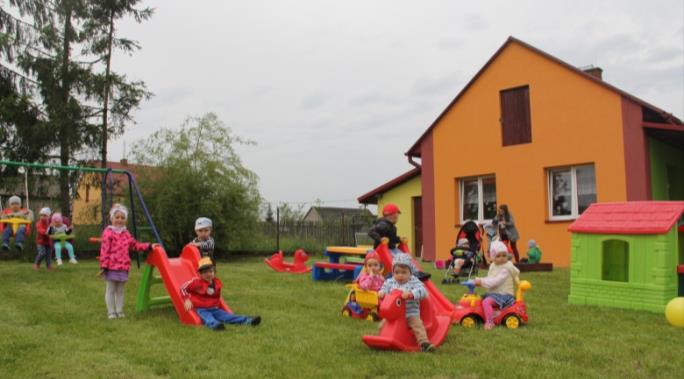 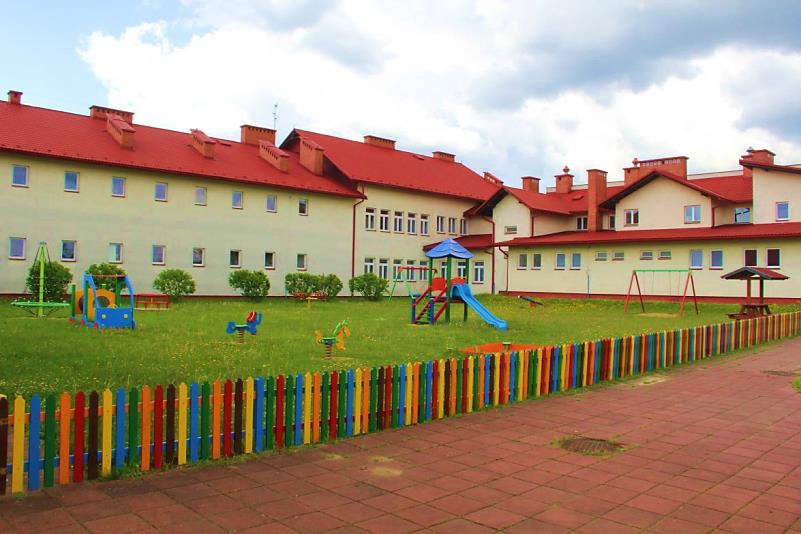 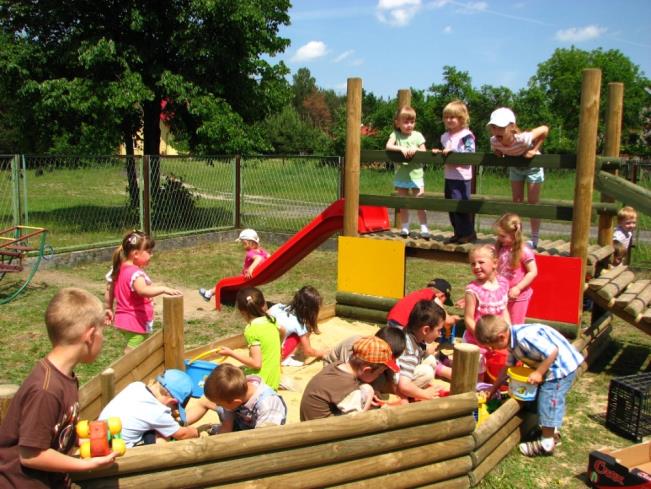 Odnawialne źródła energii
 w Gminie Niwiska
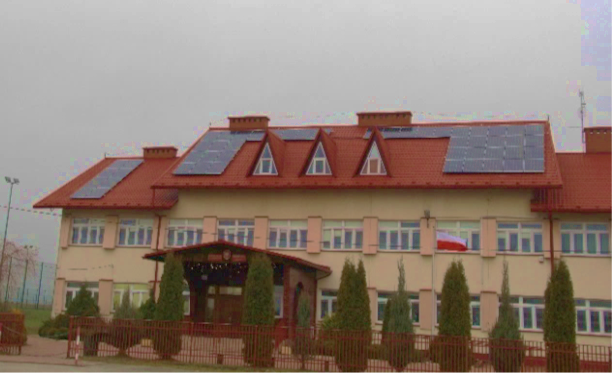 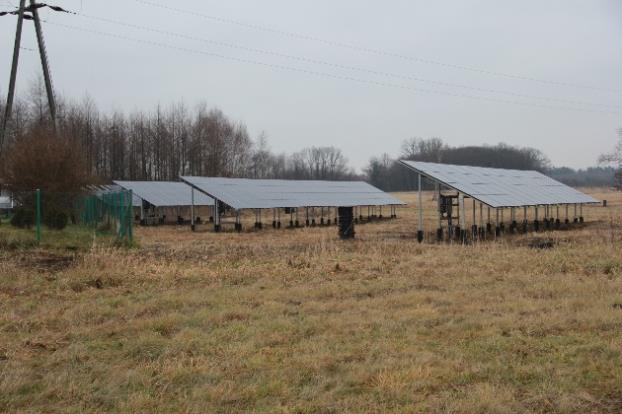 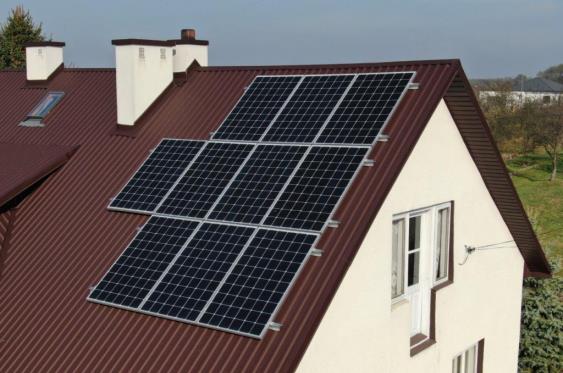 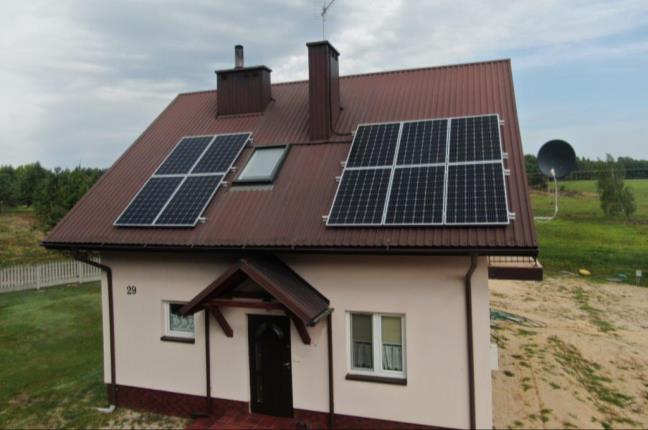 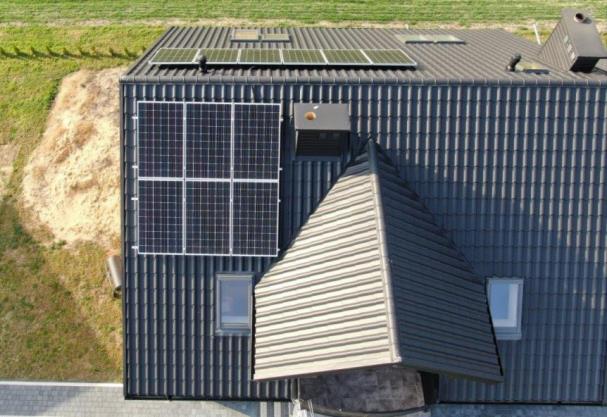 POMOC SPOŁECZNA
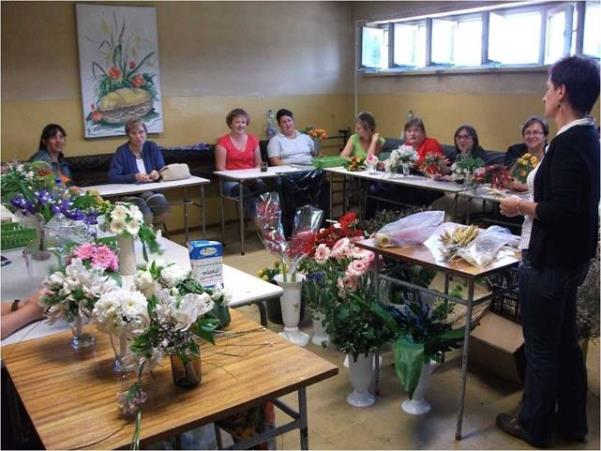 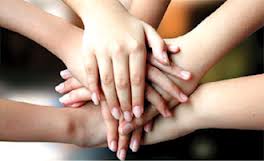 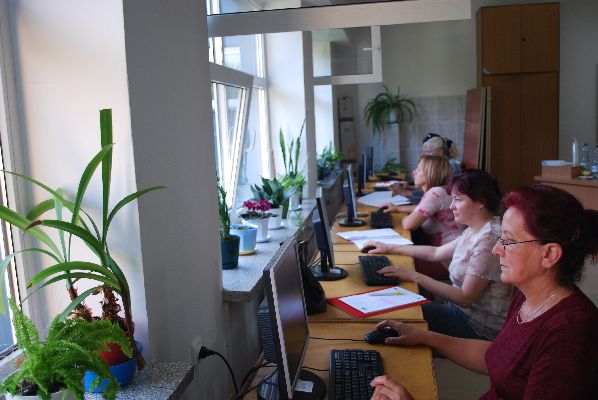 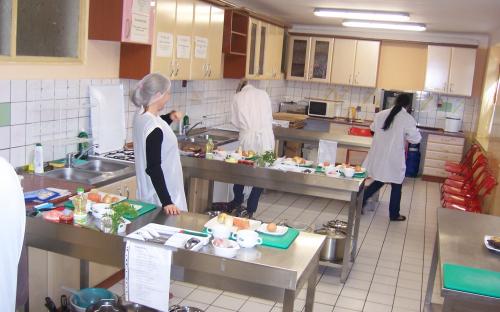 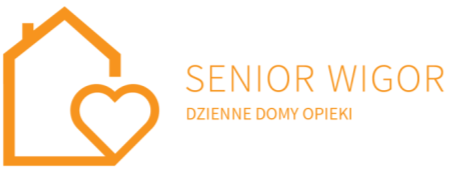 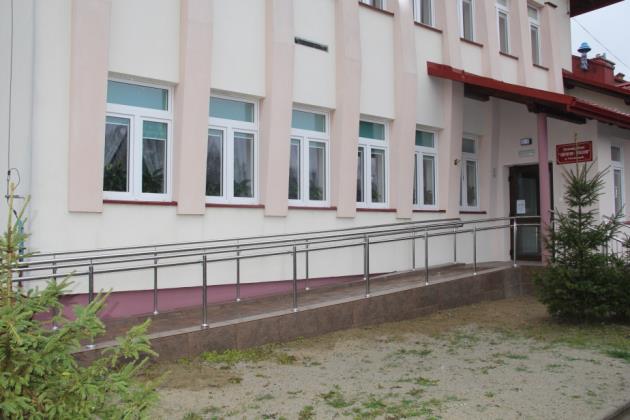 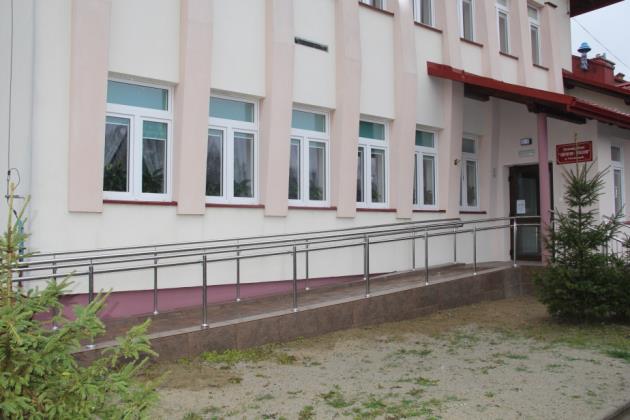 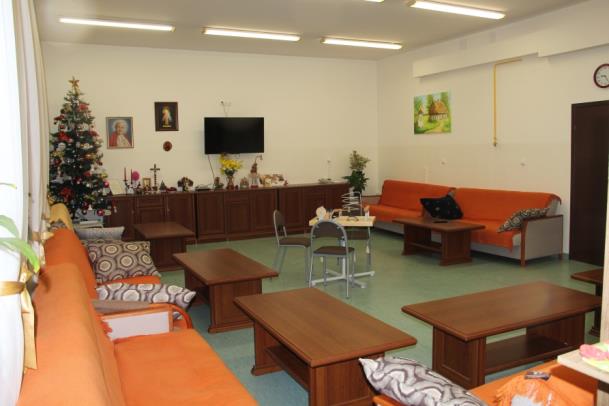 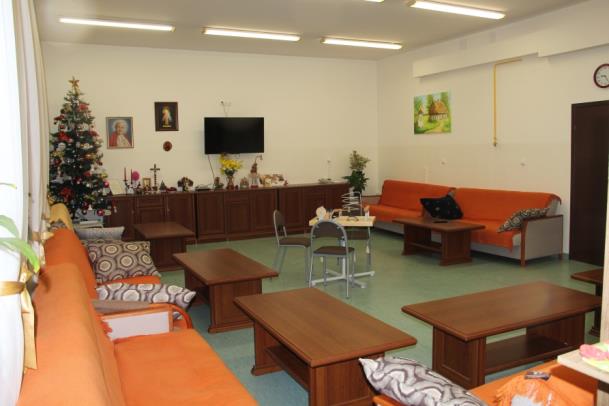 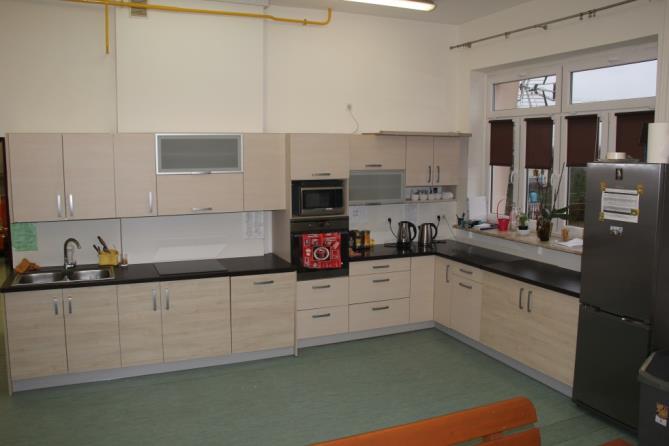 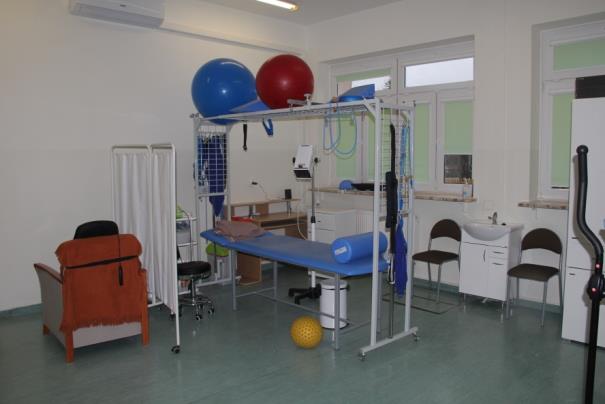 Dzienny Dom Senior WIGOR-  funkcjonuje od 2019r. 
w wyremontowanych pomieszczeniach SP Niwiska
Życie społeczno-kulturalne w Gminie Niwiska
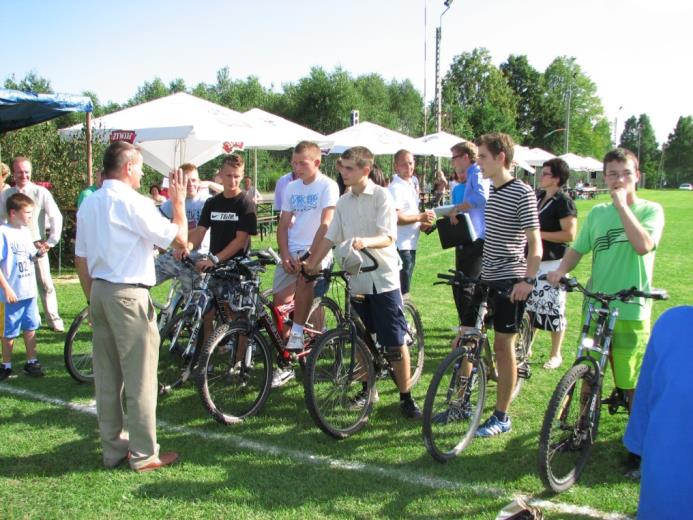 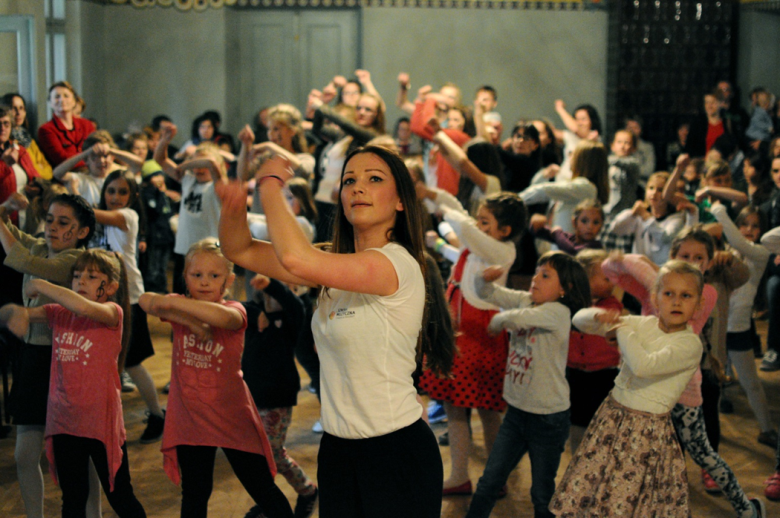 [Speaker Notes: Poprzez różne cykliczne spotkania staram się integrować społeczeństwo mojej Gminy poprzez:
Targi Rodzimej Tradycji  - promujące m.in. lasowiacką kulturę]
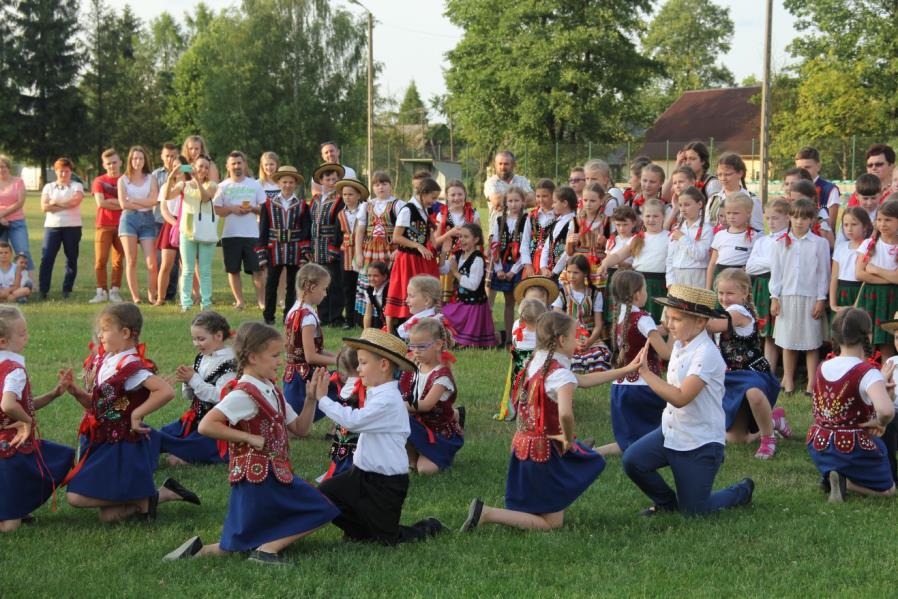 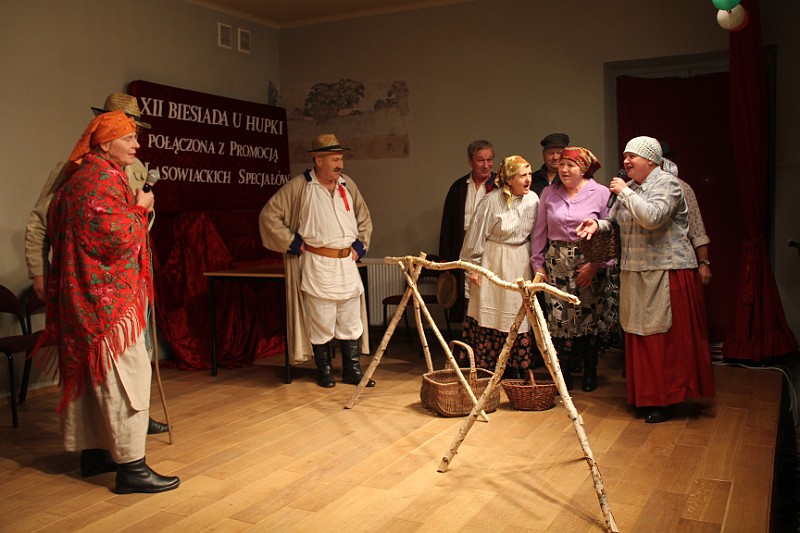 [Speaker Notes: Kolejną imprezą jest Biesiada u „Hupki” –  promująca tradycyjne zwyczaje, obrzędy, muzykę ludową 
Są to okazje aby „dotknąć”, „spróbować” „zasmakować” w rodzimej tradycji i kulturze.]
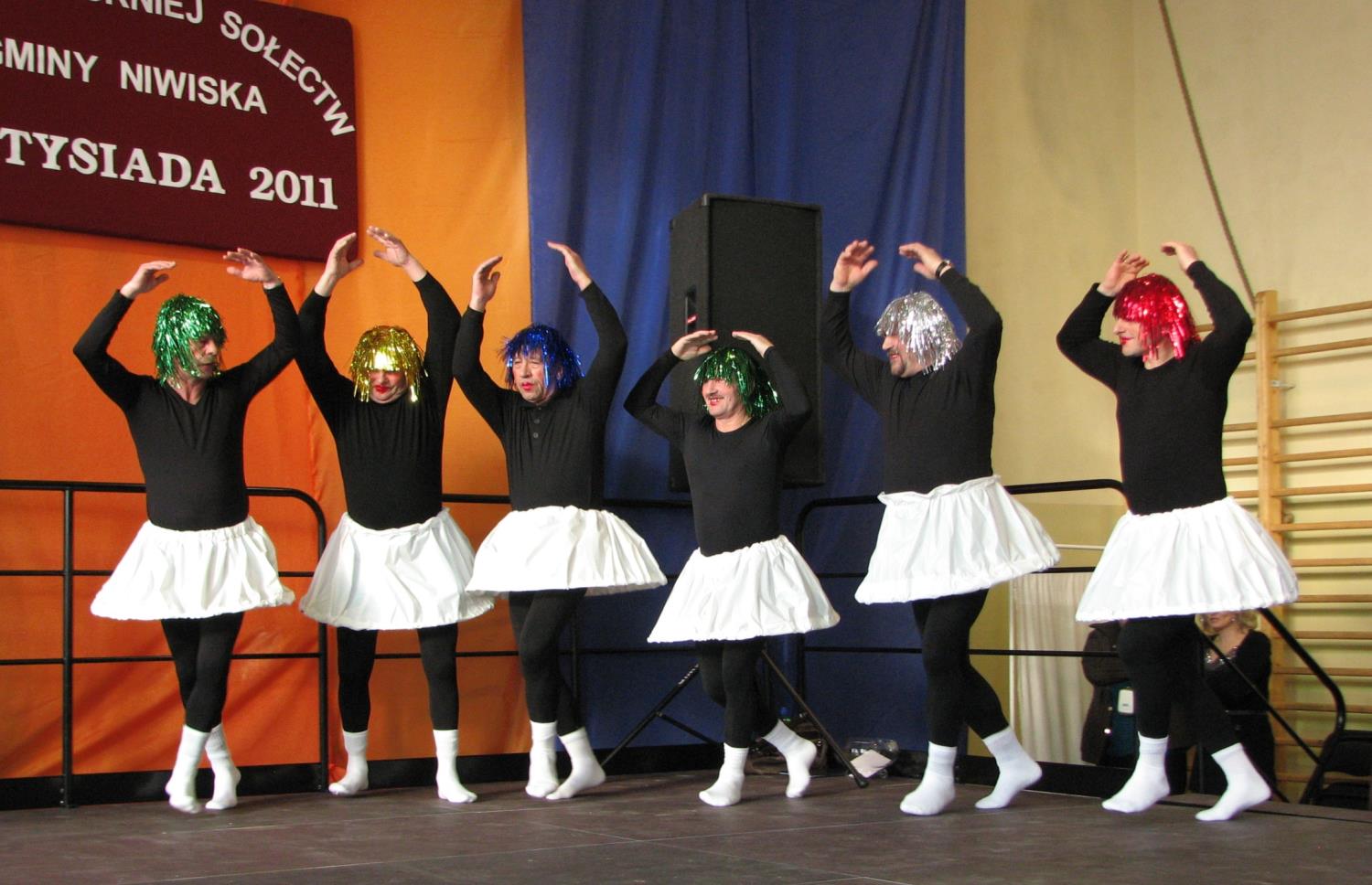 Turniej Sołectw - „Jezioro Łabędzie”
[Speaker Notes: CZY też Zimowy Turniej sołectw na wesoło, pozwalający ujawnić się skrywanym talentom ( w tym baletowi mężczyzn) ]
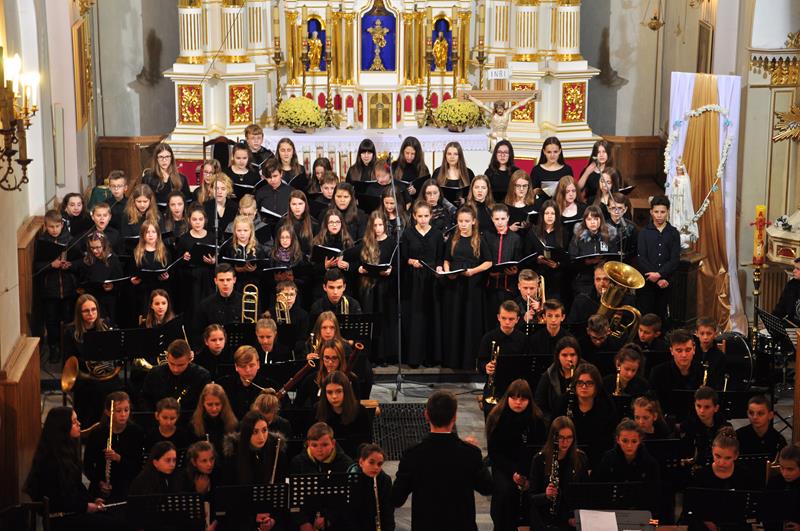 Koncert Patriotyczny w wykonaniu uczniów i nauczycieli
 Szkoły Muzycznej I stopnia w Niwiskach
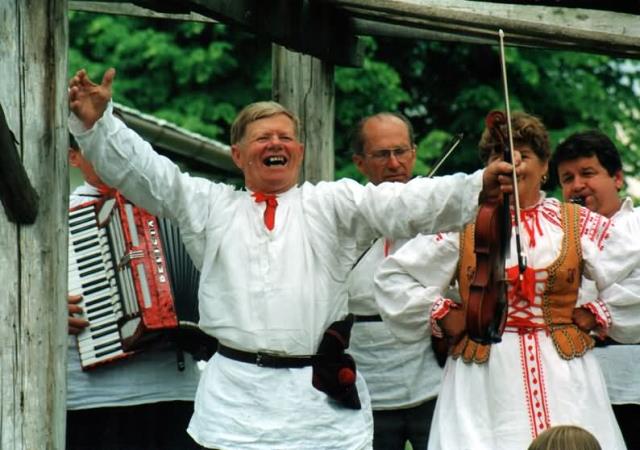 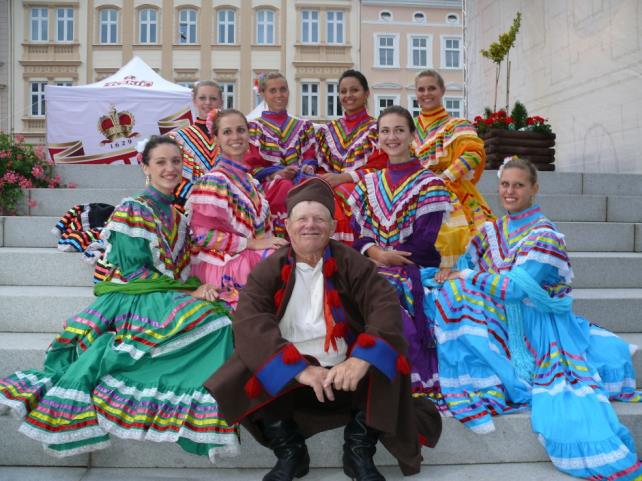 Władysław Pogoda
[Speaker Notes: Przykładem jak dobrze się żyje w naszej gminie niech będzie znany nie tylko na podkarpaciu twórca muzyki ludowej Pan Władysław Pogoda, który  w tym roku obchodził 95 urodziny oraz 70 rocznicę ślubu ze swoją żoną Walerią. Historię jego życia i twórczości  przedstawia wydana w tym roku książka „W Hucinie zawsze Pogoda”.]
Dr Jan Antoni Ernest Hupka
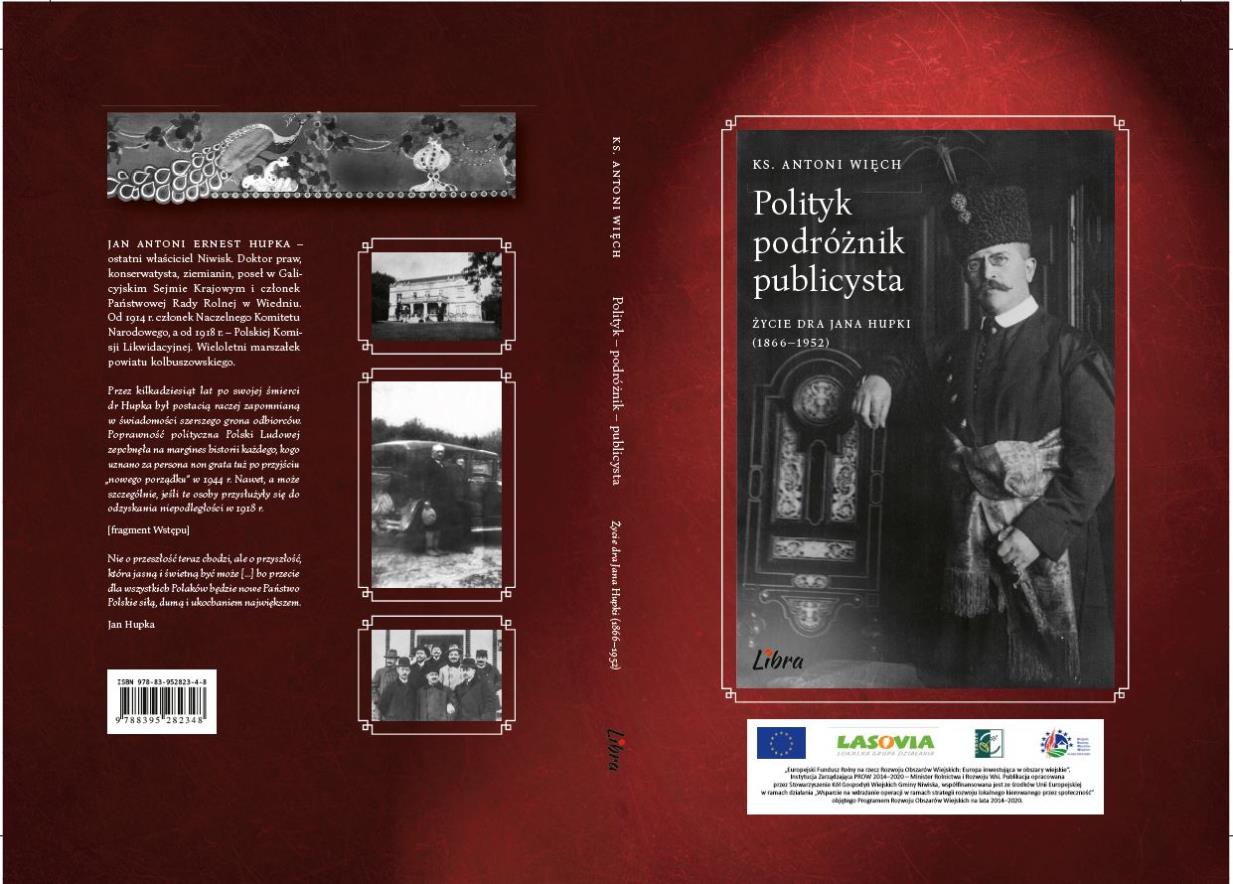 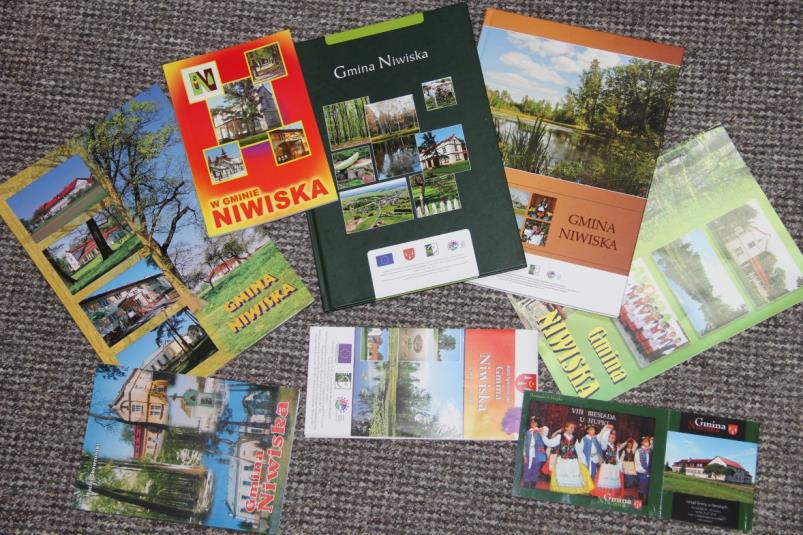 Promocja Gminy
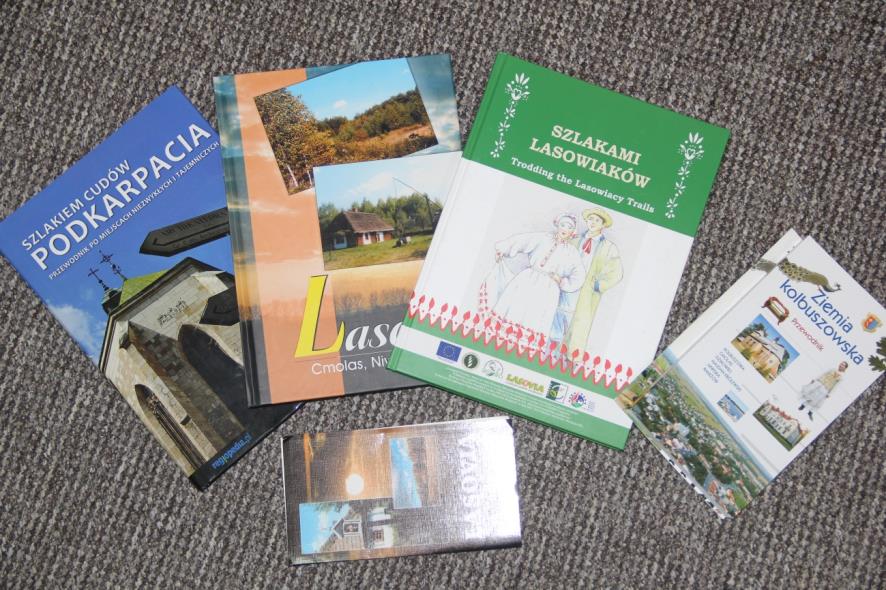 [Speaker Notes: Przykładem jak dobrze się żyje w naszej gminie niech będzie znany nie tylko na podkarpaciu twórca muzyki ludowej Pan Władysław Pogoda, który  w tym roku obchodził 95 urodziny oraz 70 rocznicę ślubu ze swoją żoną Walerią. Historię jego życia i twórczości  przedstawia wydana w tym roku książka „W Hucinie zawsze Pogoda”.]
Uczeń Szkoły Muzycznej I st.
 w Niwiskach w „Mam Talent”
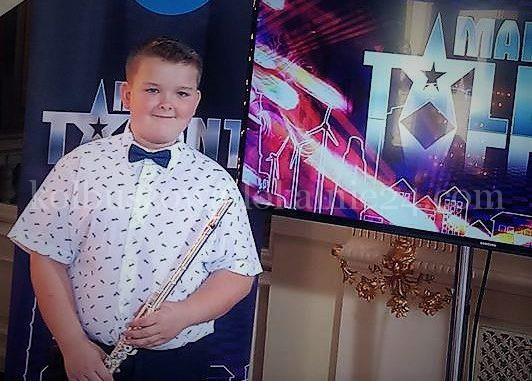 Marcin Kosiorowski, uczeń klasy fletu Szkoły Muzycznej I st. w Niwiskach wziął udział w popularnym programie „Mam Talent”. - 2017 rok
Wyróżnienia
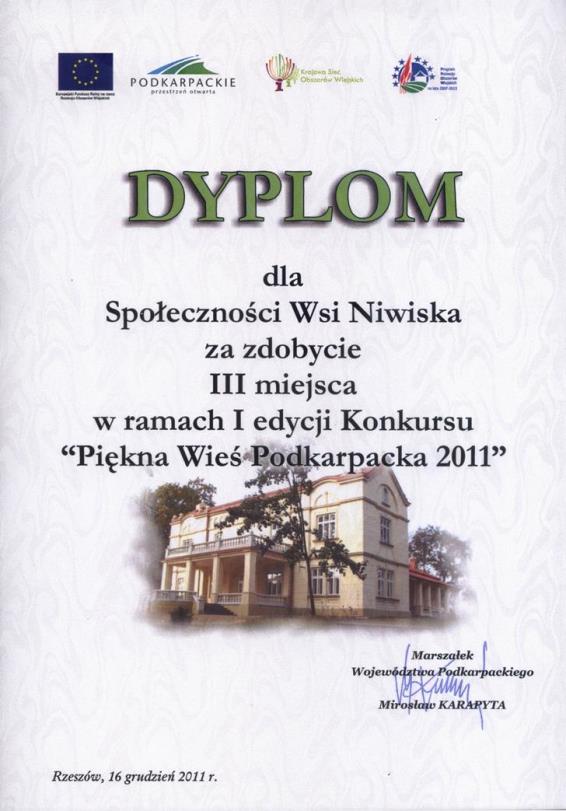 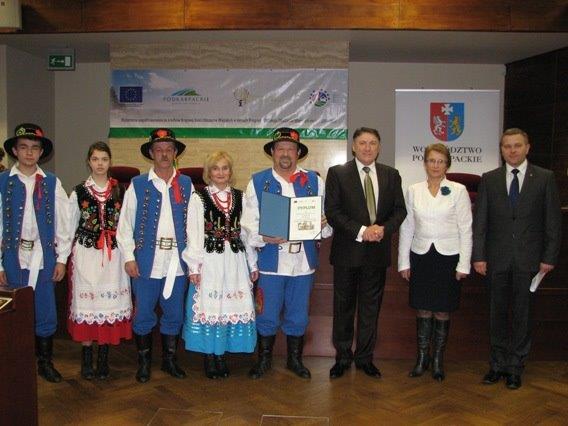 GMINA NIWISKA w XIII Rankingu Samorządów „Rzeczpospolitej”
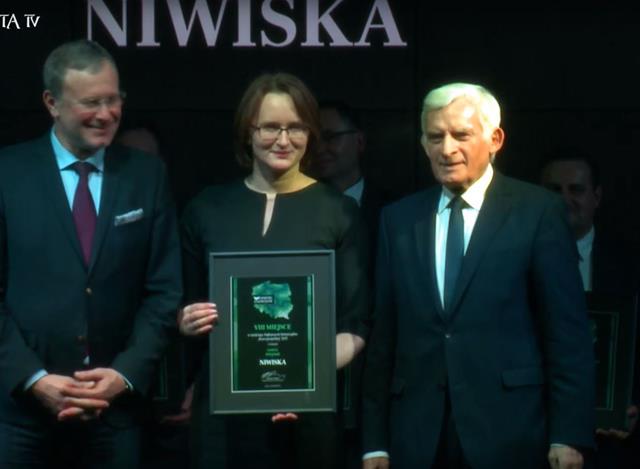 [Speaker Notes: W Ubiegłym roku gmina Niwiska znalazła się na 8 miejscu wśród gmin wiejskich w rankingu Rzeczpospolitej]
The Innovation in Politics Awards 2017
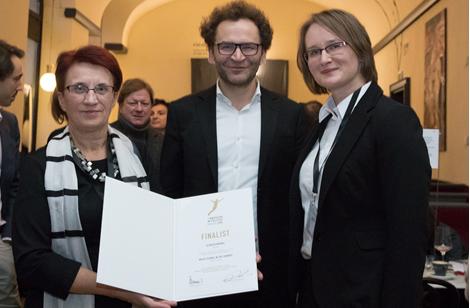 [Speaker Notes: Również w ubiegłym roku za sprawą Fundacji Komeńskiego znaleźliśmy się w finale europejskiego konkursu Innowacje w Polityce w Wiedniu]
„Podkarpacki Samorządowiec 
bliski Rodzinie”
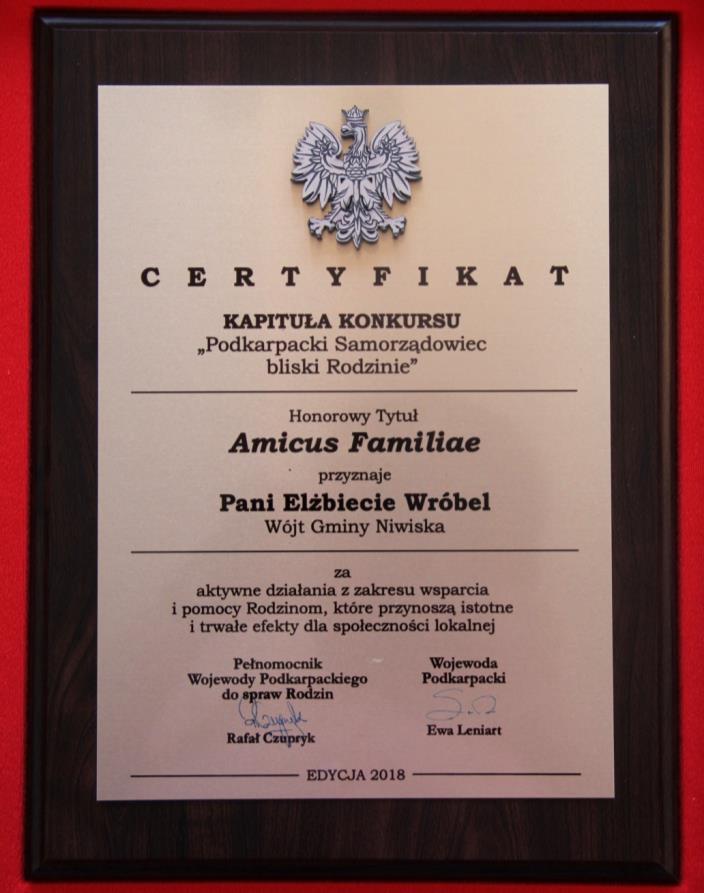 [Speaker Notes: W tym roku za aktywne, wieloletnie działania od Wojewody Podkarpackiego otrzymałam Honorowy tytuł Samorządowca bliskiego Rodzinie
Myślę, że tak naprawdę wszystkie gminy w Polsce wypiękniały, możliwości pozyskania środków w ostatnim okresie czasu były niemałe, w naszej gminie średnio w ostatnich latach to ok 4mln zł rocznie 
ale nic tak nie buduje jak dobra współpraca, wymiana doświadczeń, dobrych praktyk.
Współpraca z Gminą Raciechowice nawiązała się poprzez Sieć Odnowy i Rozwoju Wsi, w ubiegłym roku byliśmy tam również z wizytą studyjną w temacie spółdzielni socjalnych, to ciekawe rozwiązanie. Gmina Raciechowice wyróżnia się szeroką współpracą międzynarodową, realizacją wielu projektów. Na pewno możemy się od Was wiele nauczyć.
Dziękuję że Państwo zechcieli do nas przyjechać, mam nadzieję, że nasze doświadczenia również będą dla Was również cenne i inspirujące.]
Zestawienie 
dochodów i wydatków
Gminy Niwiska 
w latach 1990 – 2020(plan na 31.03.2020)
Dziękuję za uwagęElżbieta WróbelWójt Gminy Niwiska